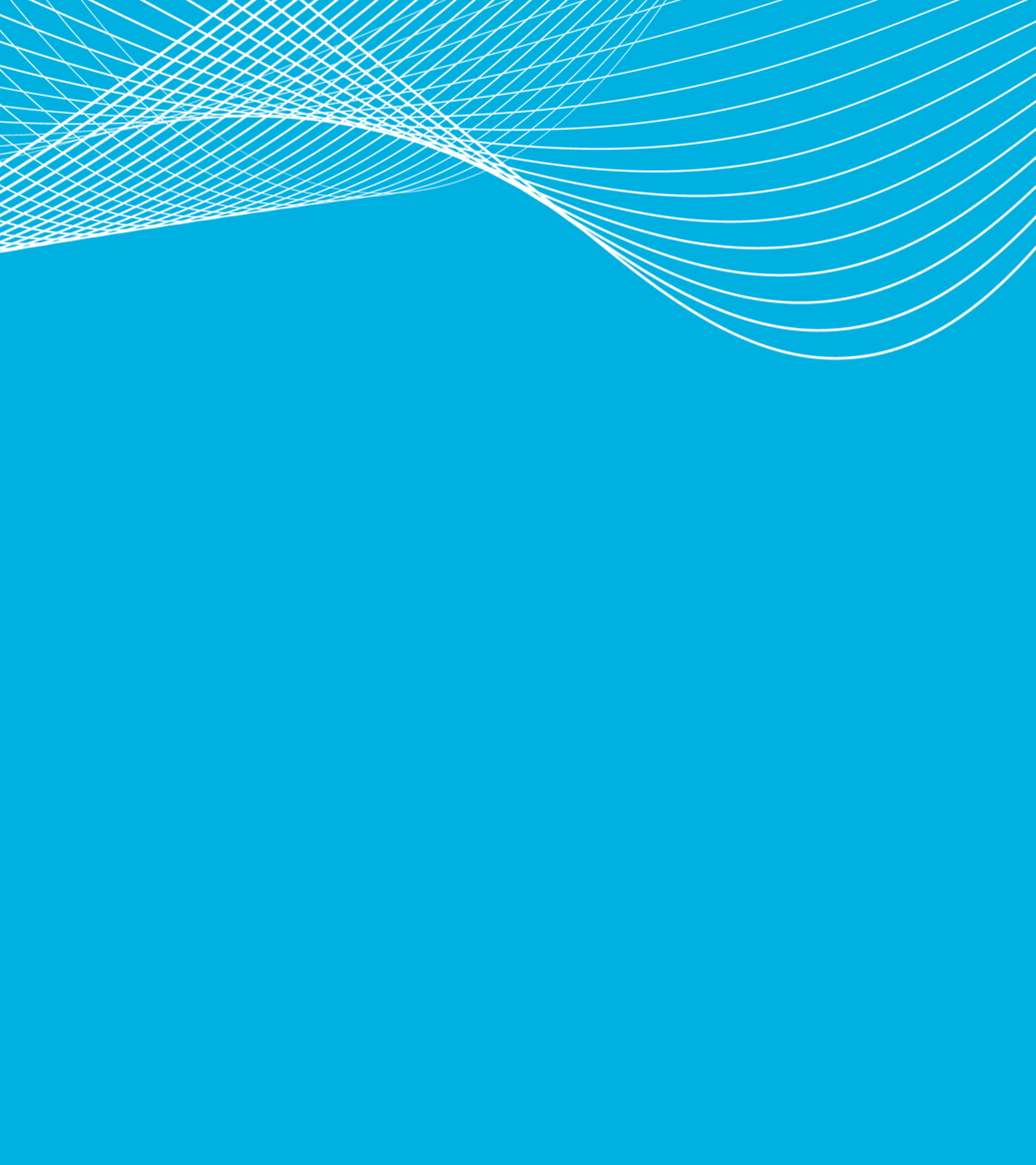 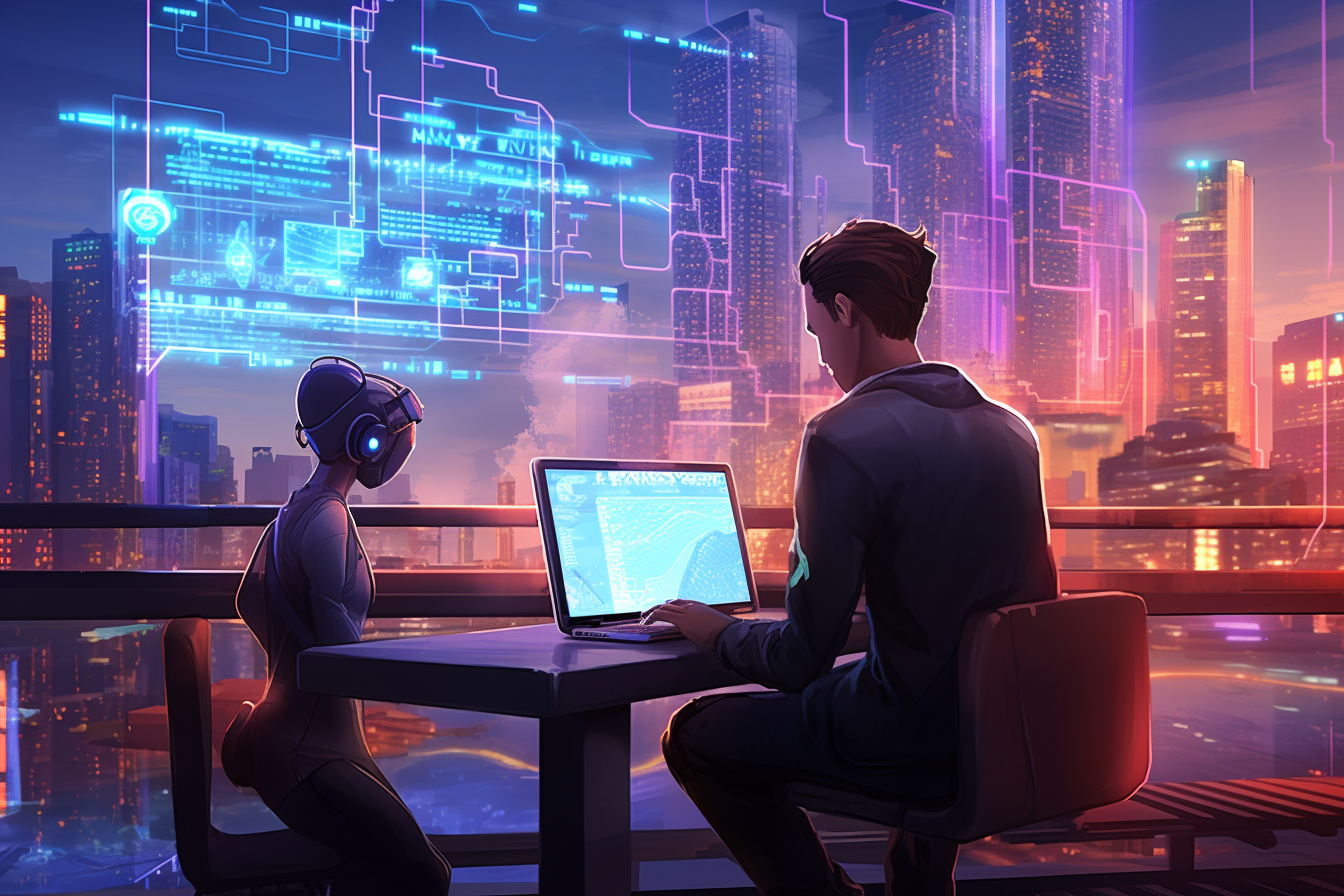 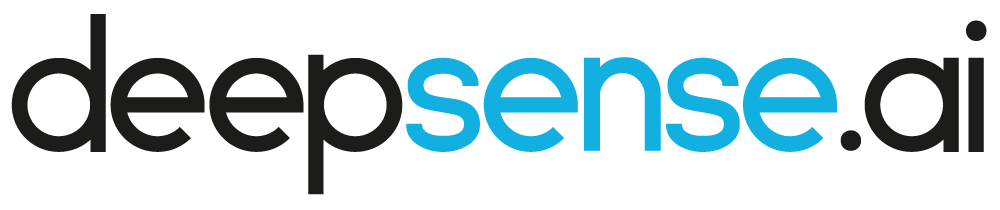 I’ve tried various AI-based code writing tools so you don’t have to
Maks Operlejn | ML Engineer @ deepsense.ai
April 5th, 2024
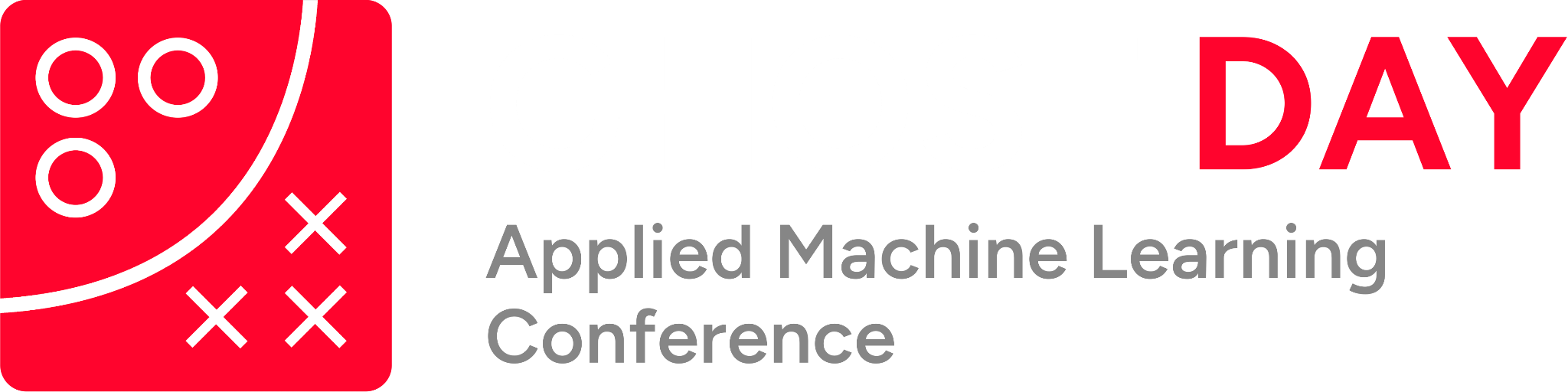 StackOverflow hegemony is over…
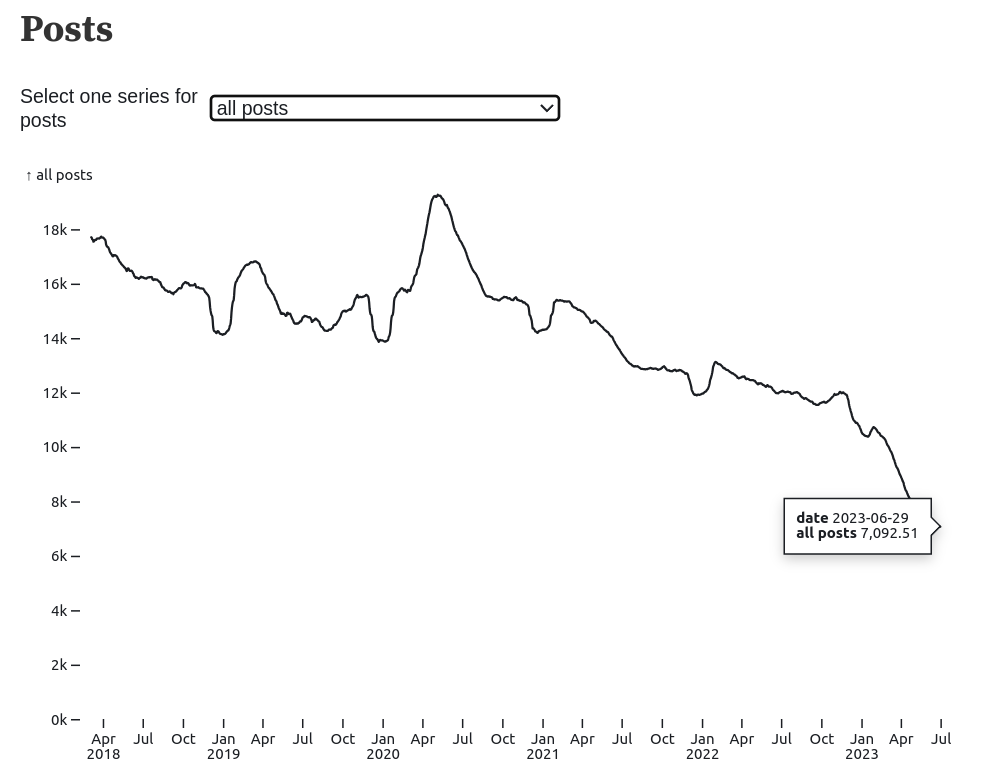 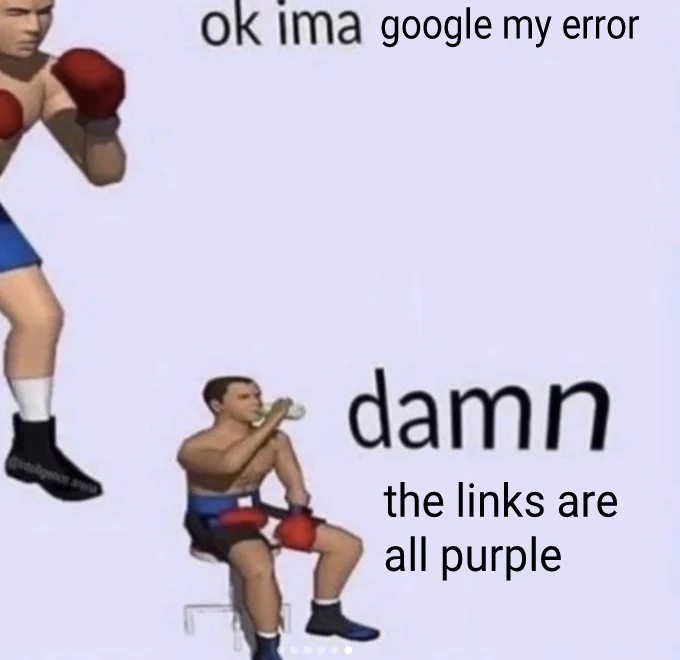 Source:  https://www.reddit.com/r/ProgrammerHumor
https://observablehq.com/@ayhanfuat/the-fall-of-stack-overflow
GPT-4? It kinda sucks.
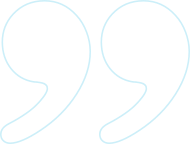 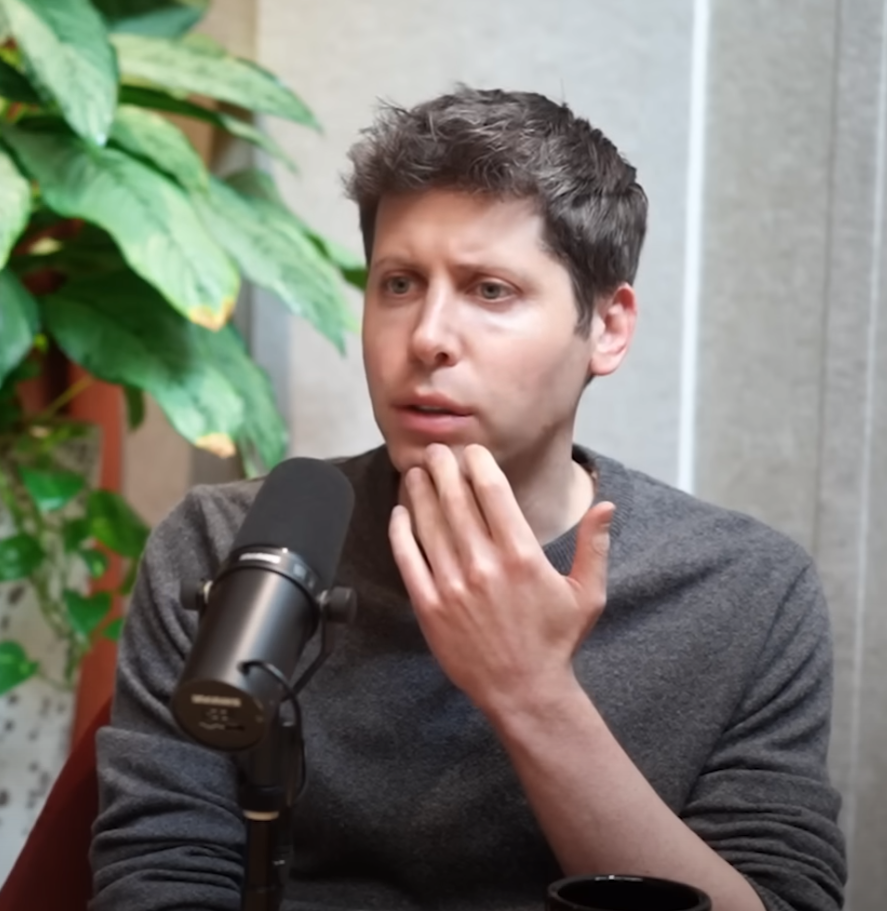 “I think it kinda sucks.”
Sam Altman, CEO of OpenAIon what are the most impressive capabilities of GPT-4.
Source:  Lex Fridman Podcast
Voyager - great example of LLM Agent
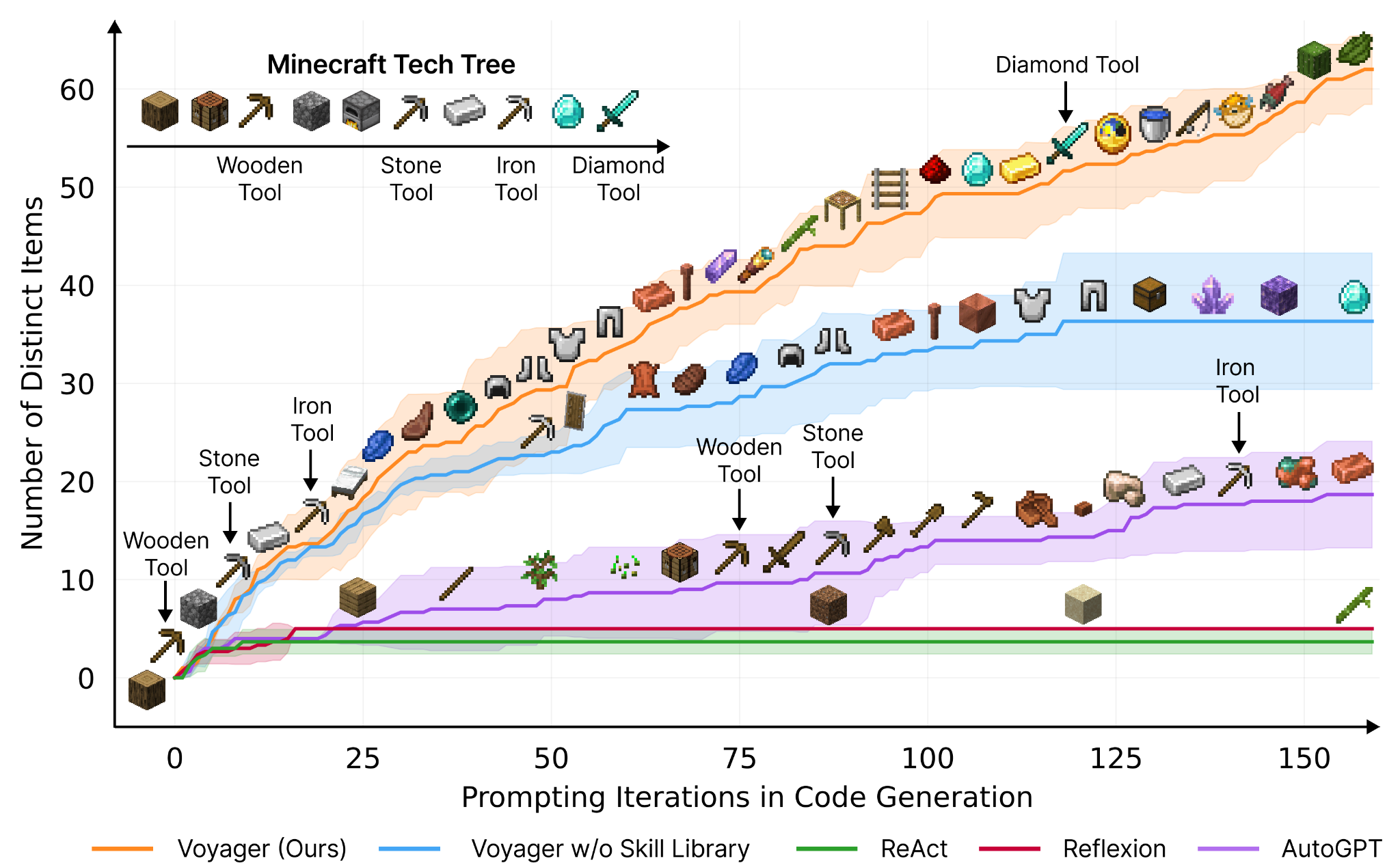 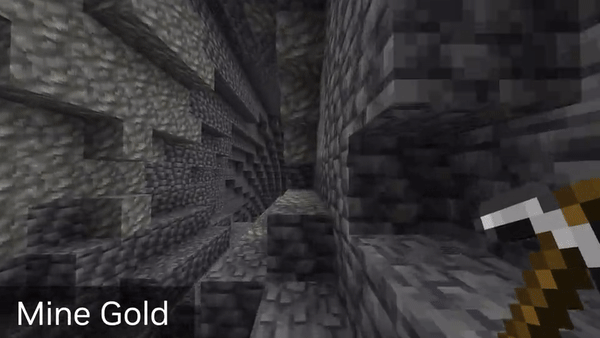 Source:  Wang et al., “VOYAGER: An Open-Ended Embodied Agent with Large Language Models”, 2024
Devin will steal our job?
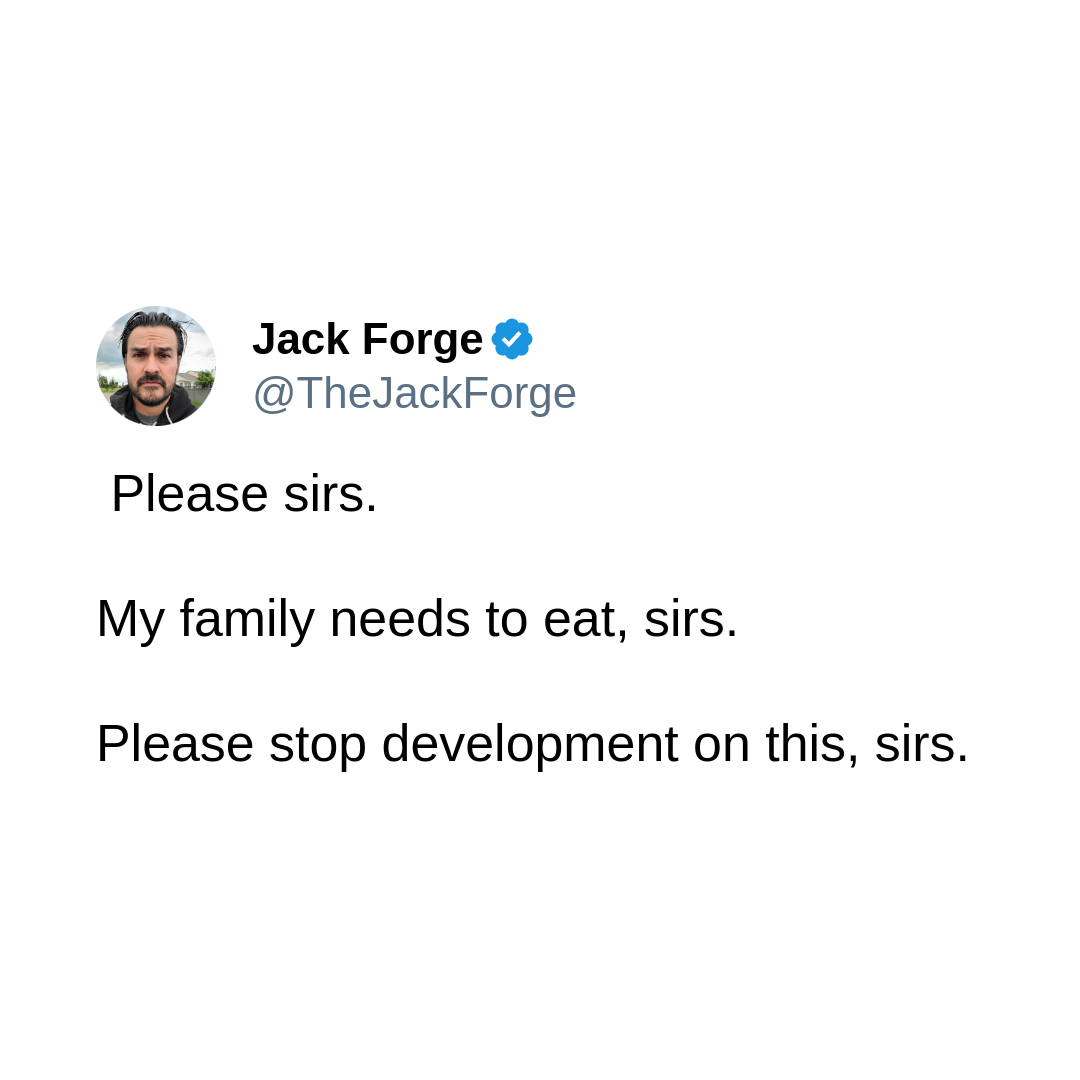 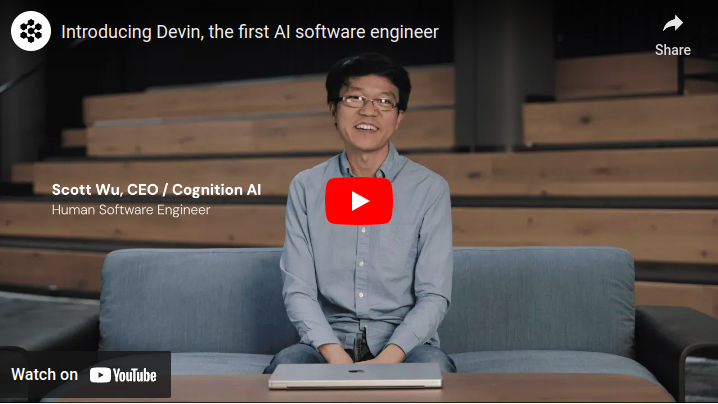 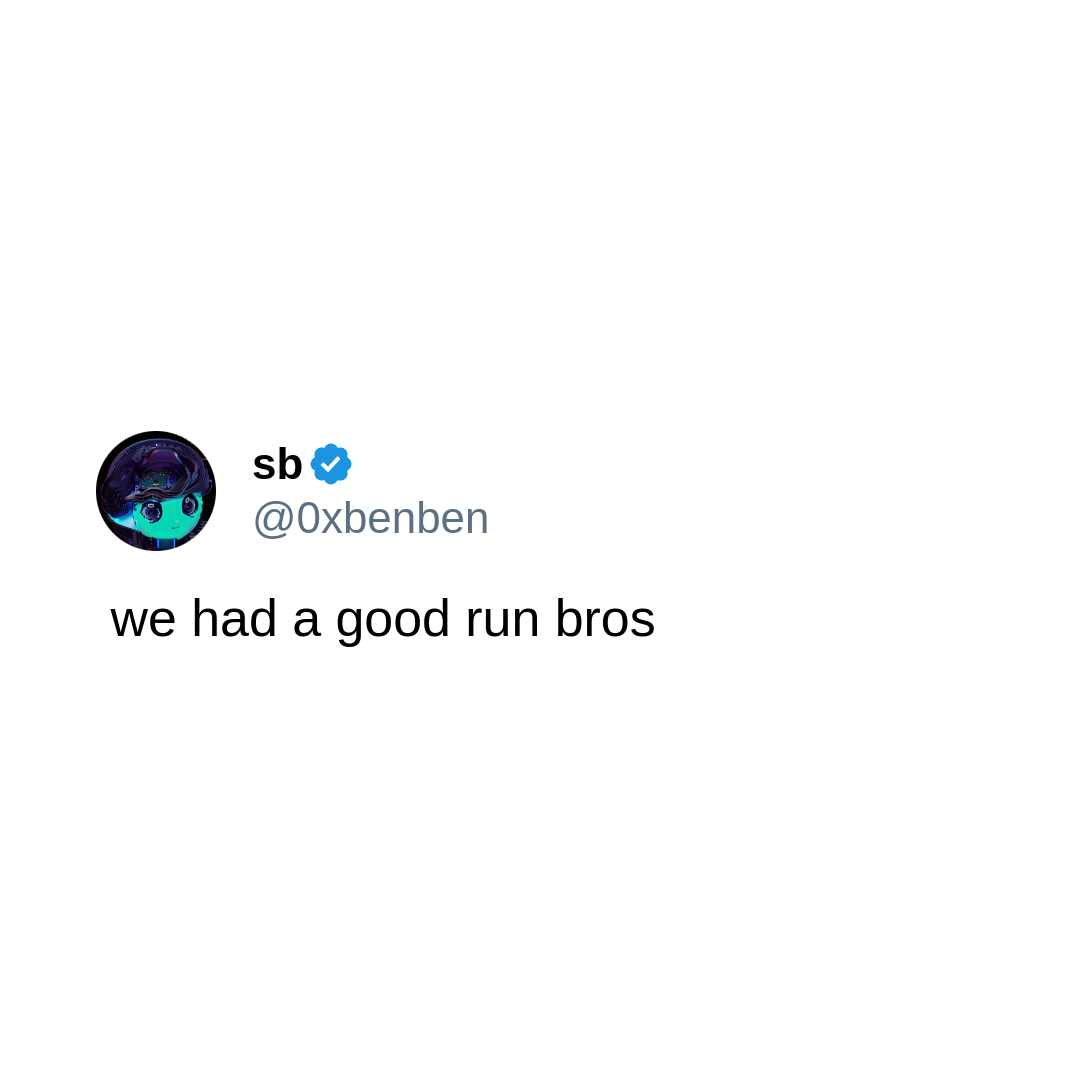 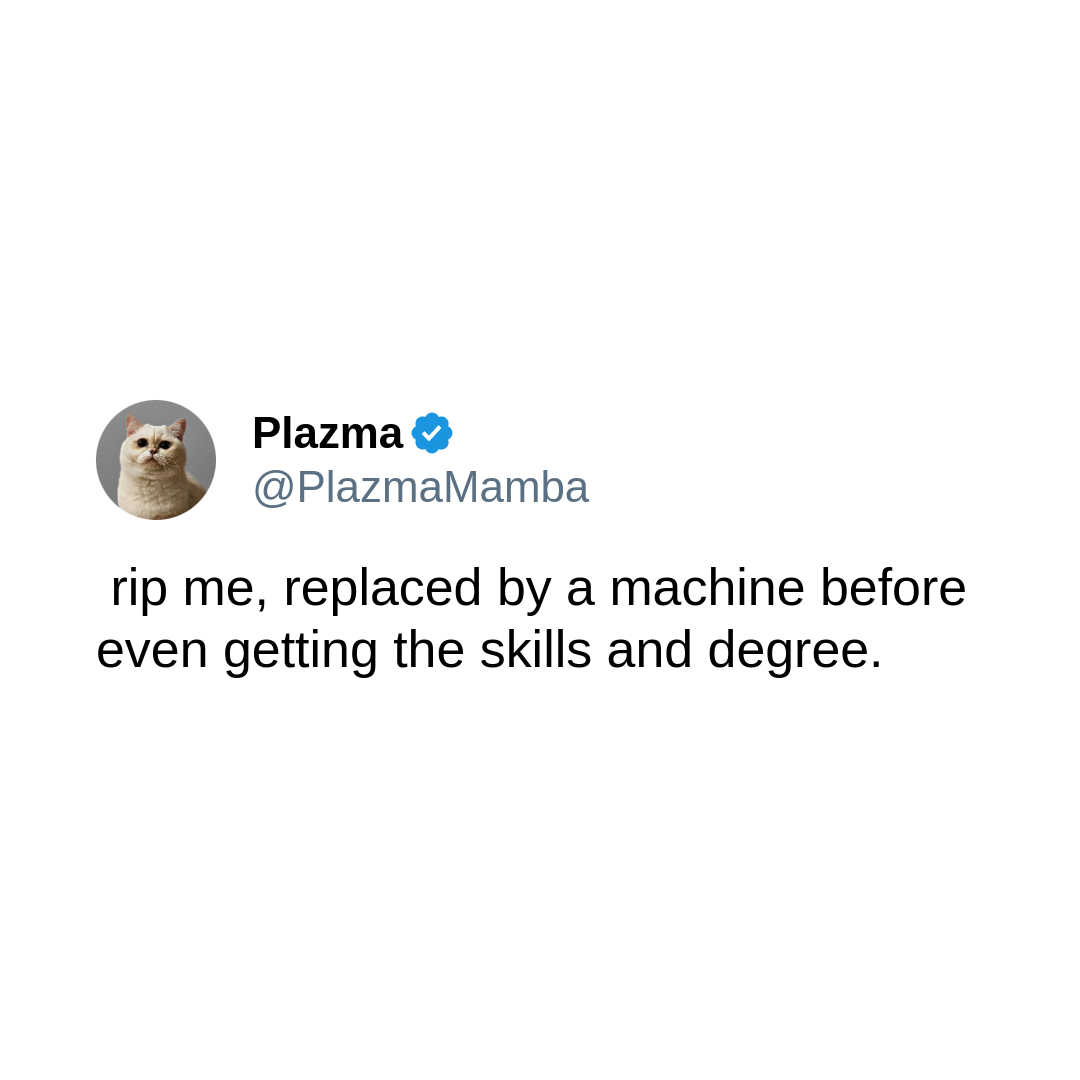 Source:  https://www.cognition-labs.com/introducing-devin 
	Twitter/X
The death of coding!
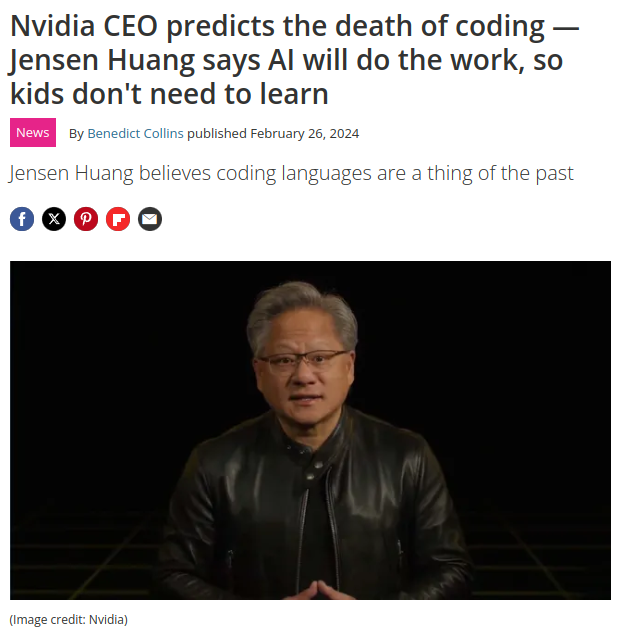 Source:  https://www.techradar.com
Code Writing Tools Iceberg
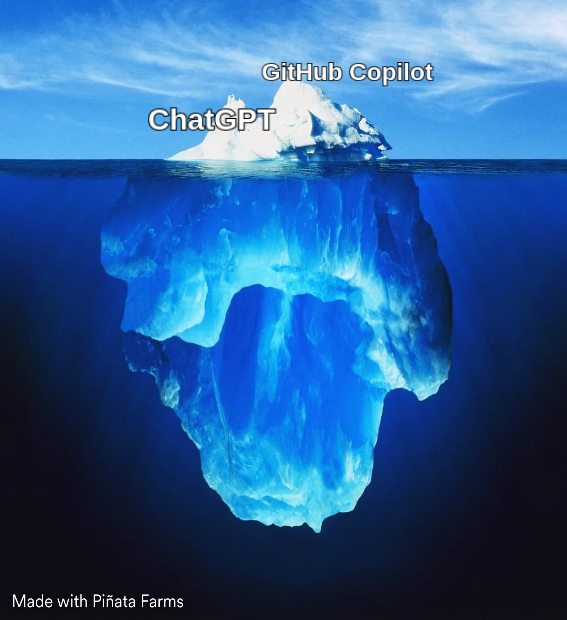 Source:  https://www.pinatafarm.com/memegenerator
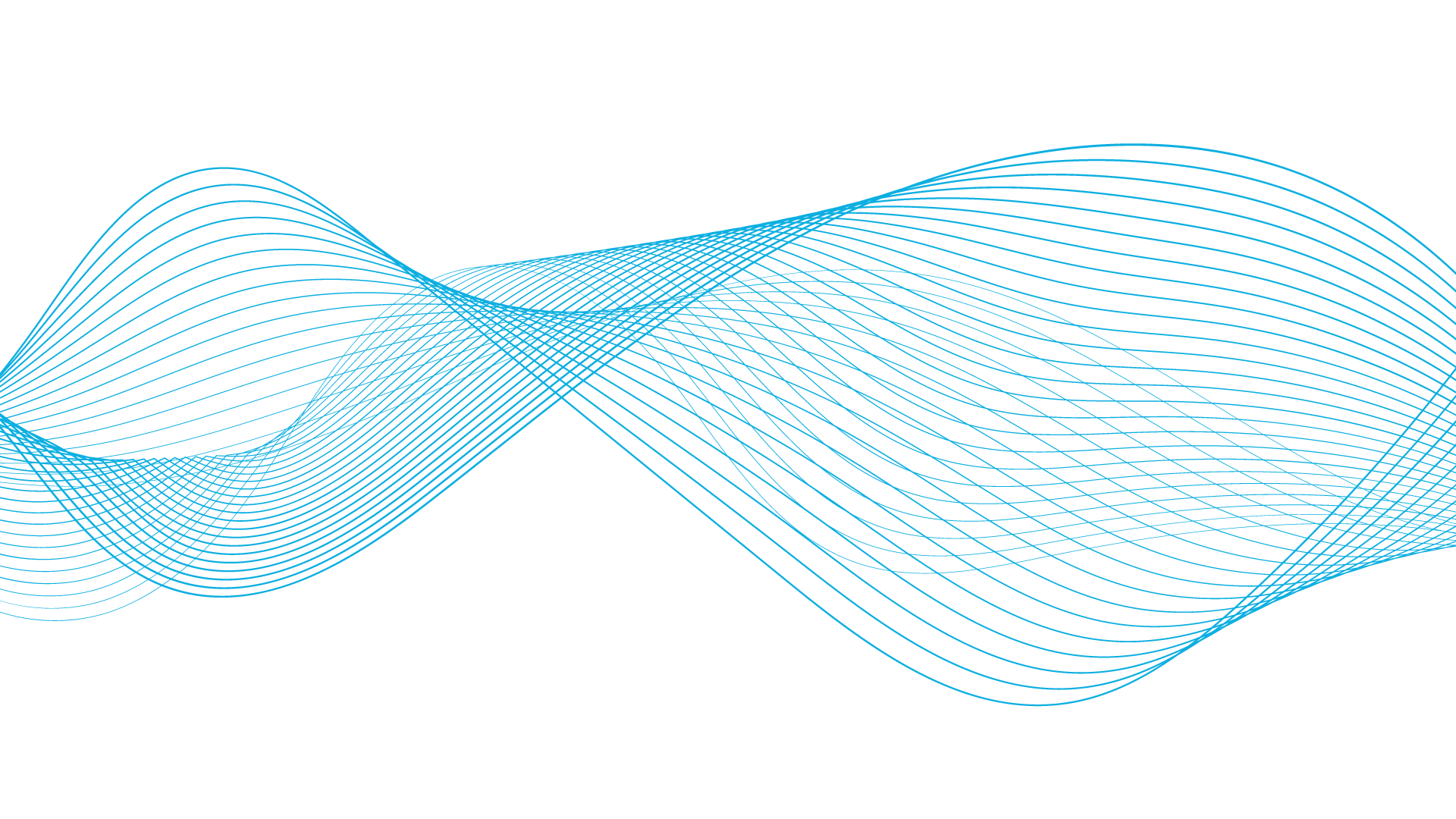 Introduction 
Code completion tools
Coding support tools
Coding agents
Fundamentals and our approach
Literature (and industry) review
Conclusions and recommendations
Agenda
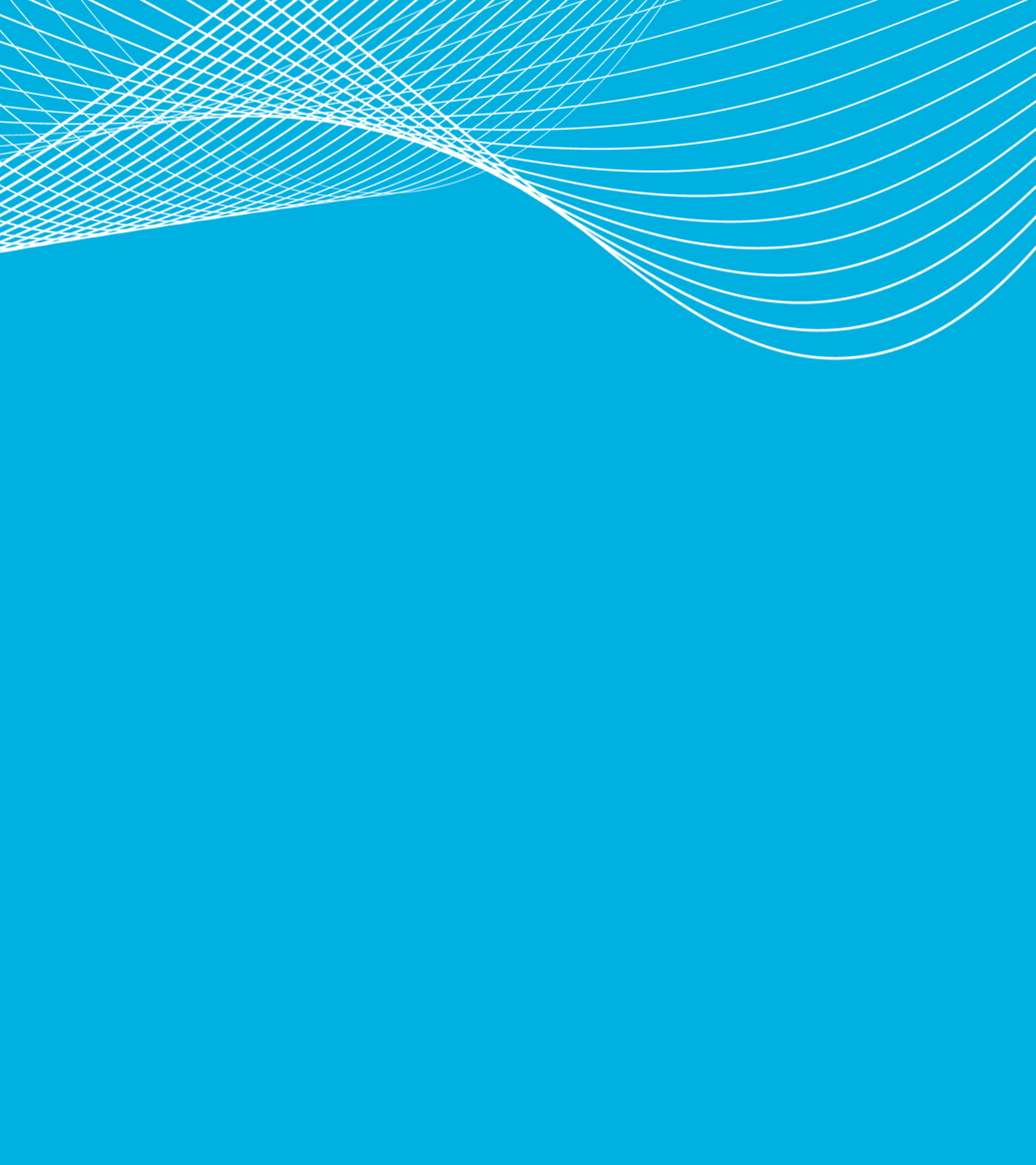 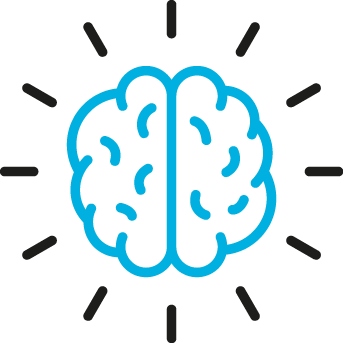 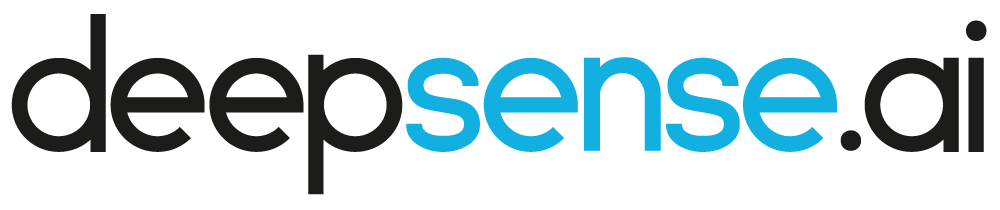 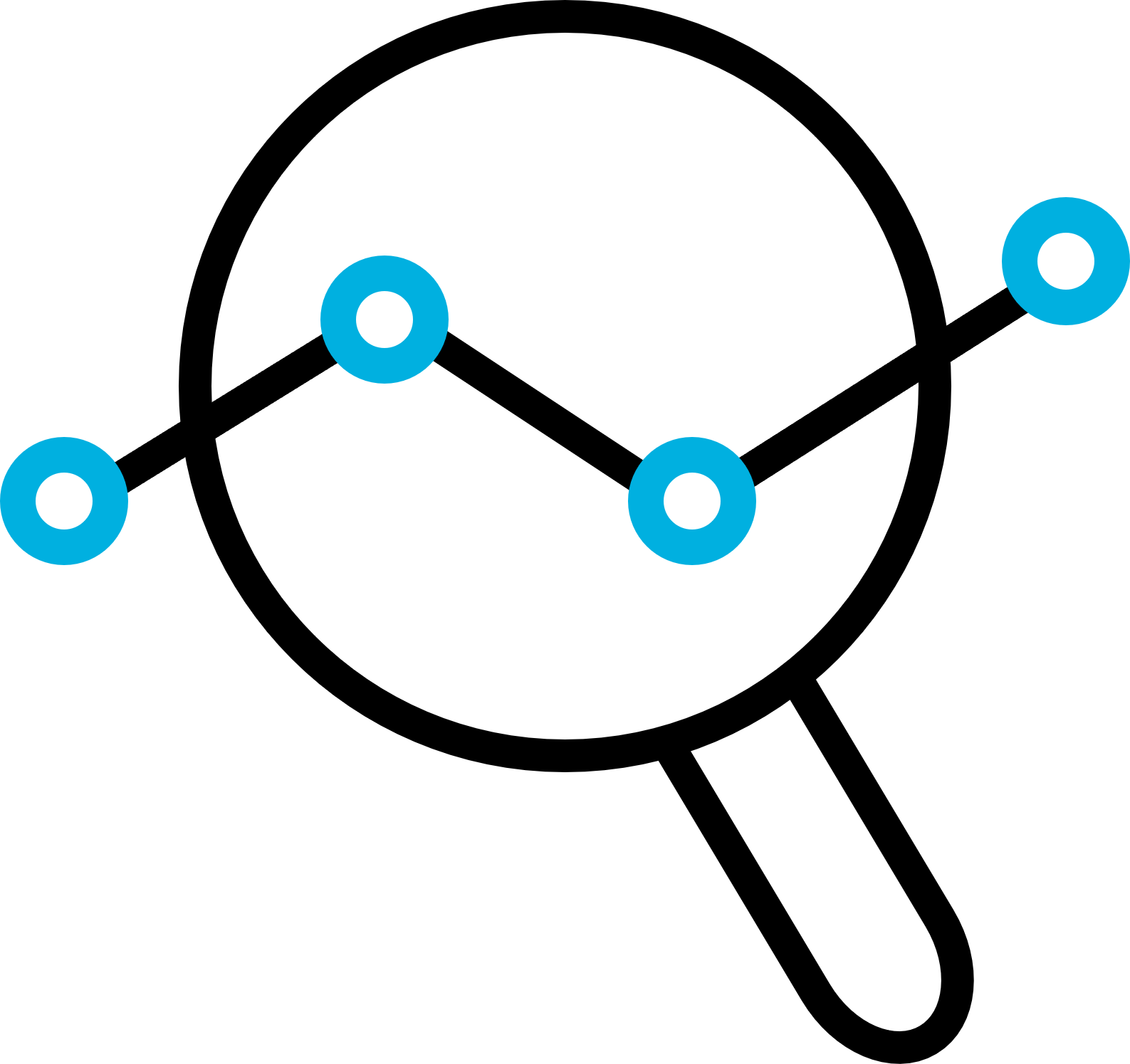 Code completion tools
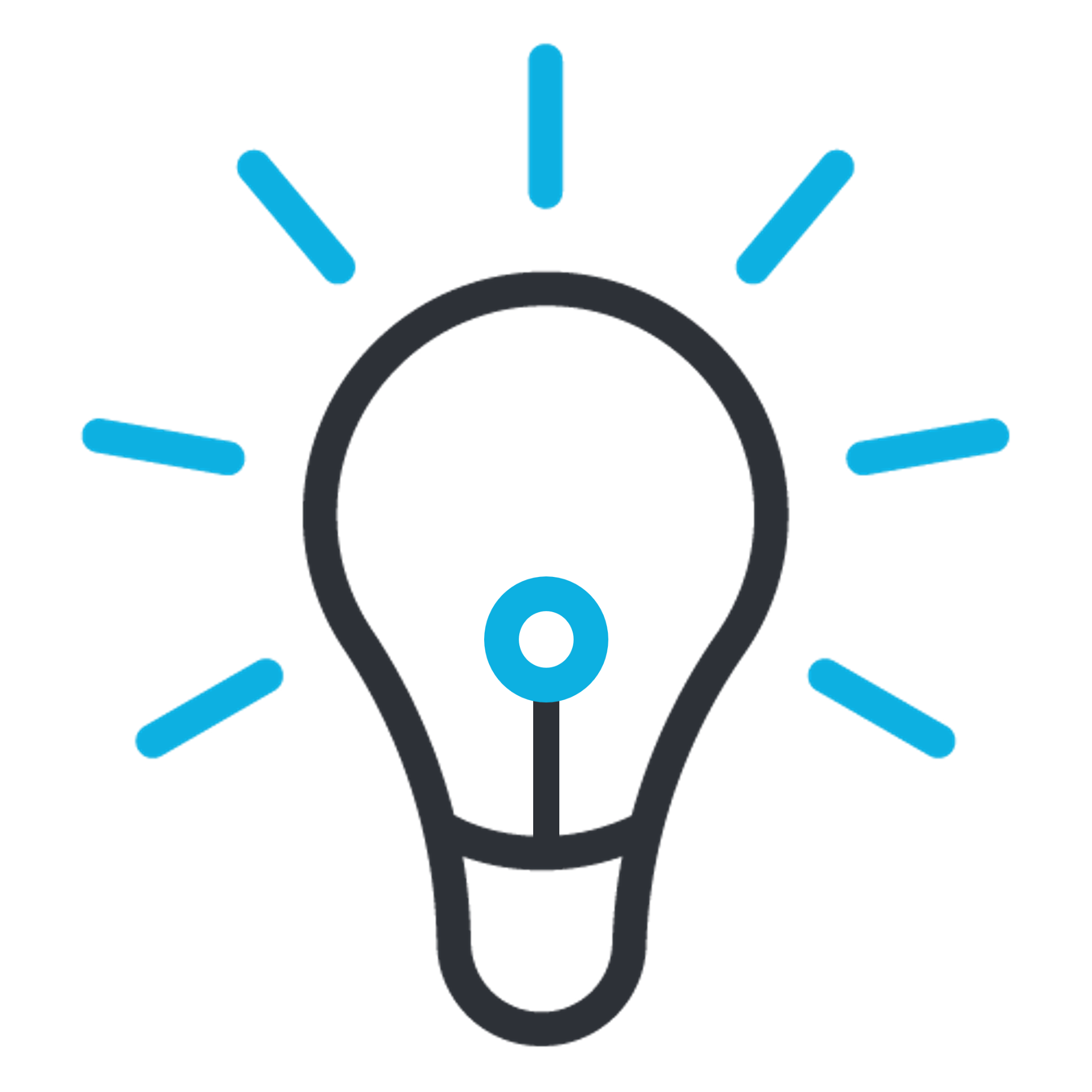 GitHub Copilot
GitHub Copilot strengths and features:
GitHub Copilot
GitHub Copilot strengths and features:
Code completion (duh)
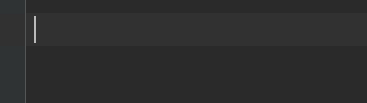 GitHub Copilot
GitHub Copilot strengths and features:
Code completion (duh)
Context-aware completion
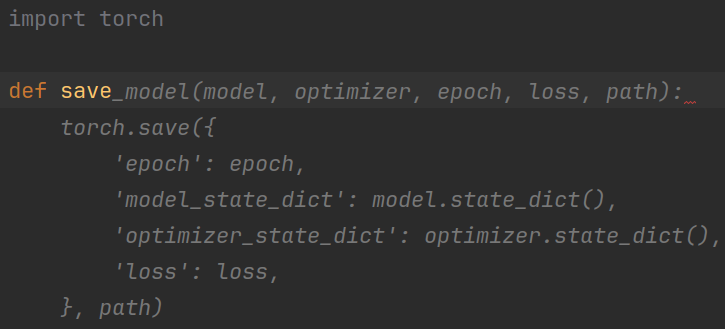 GitHub Copilot
GitHub Copilot strengths and features:
Code completion (duh)
Context-aware completion
Context from neighboring tabs
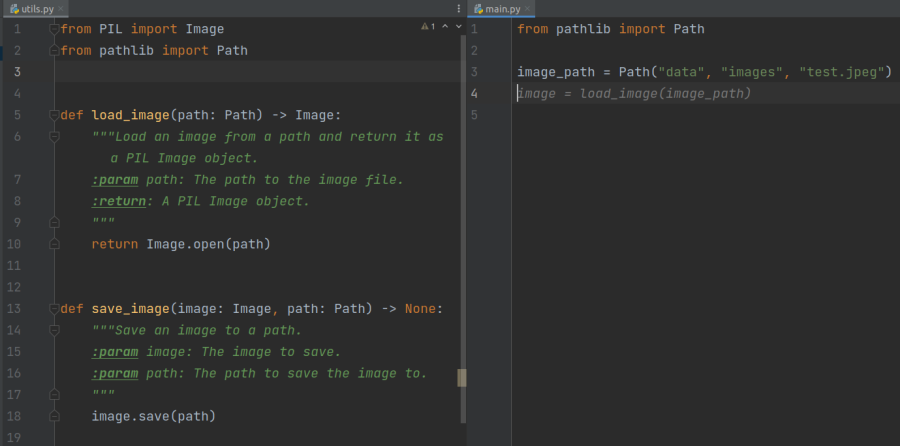 GitHub Copilot
GitHub Copilot strengths and features:
Code completion (duh)
Context-aware completion
Context from neighboring tabs
Great for docstrings, tests, repetitive and dull tasks (but not only)
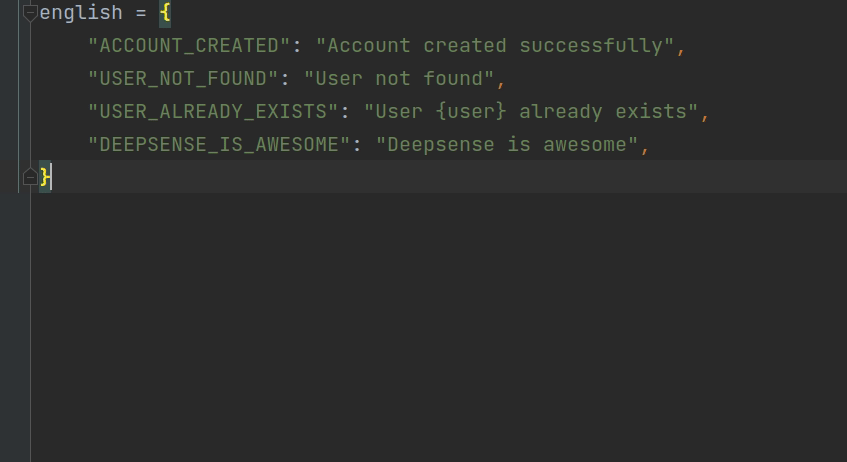 GitHub Copilot
GitHub Copilot strengths and features:
Code completion (duh)
Context-aware completion
Context from neighboring tabs
Great for docstrings, tests, repetitive and dull tasks (but not only)
Better coding practices = better completion
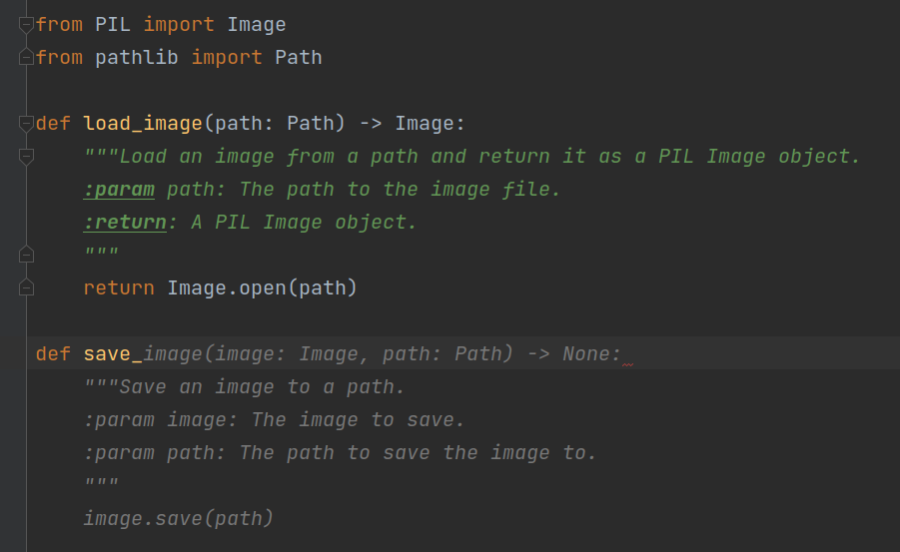 GitHub Copilot
GitHub Copilot strengths and features:
Code completion (duh)
Context-aware completion
Context from neighboring tabs
Great for docstrings, tests, repetitive and dull tasks (but not only)
Better coding practices = better completion
Better prompting = better completion
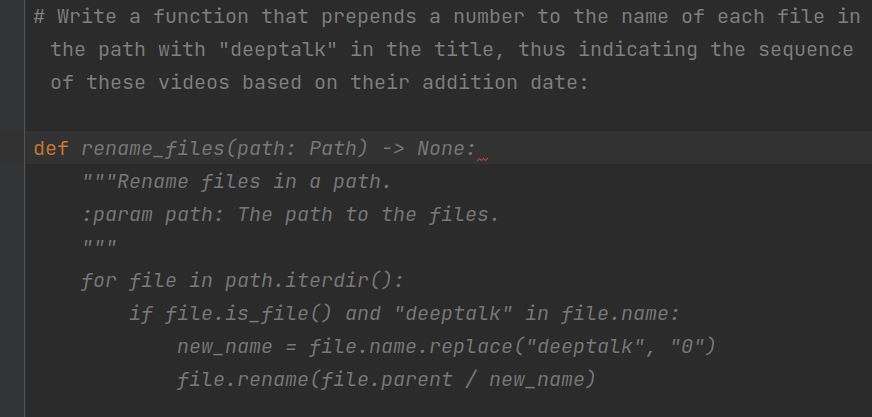 ❌
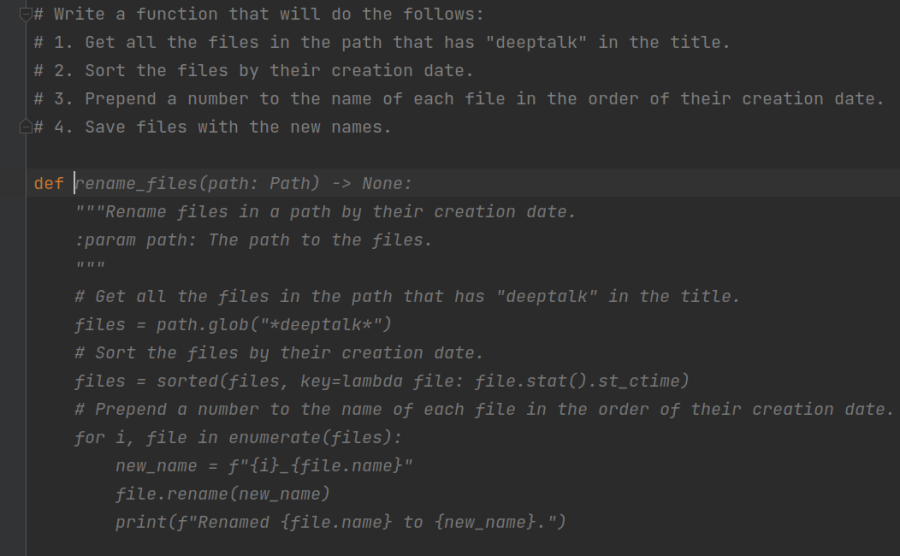 ✅
GitHub Copilot Chat
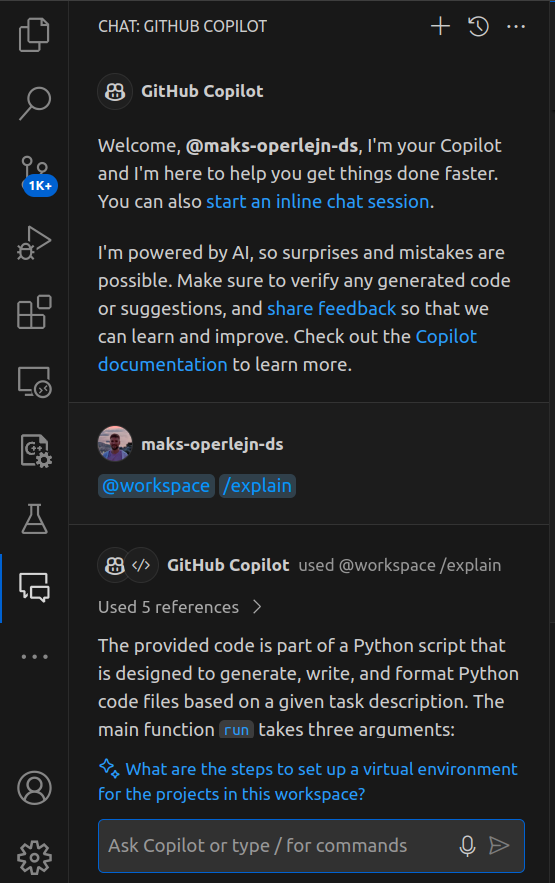 GitHub Copilot Chat is available for all users of Copilot!
Powered by GPT-4
GitHub Copilot Chat
GitHub Copilot Chat is available for all users of Copilot!
Powered by GPT-4
Chat about your code
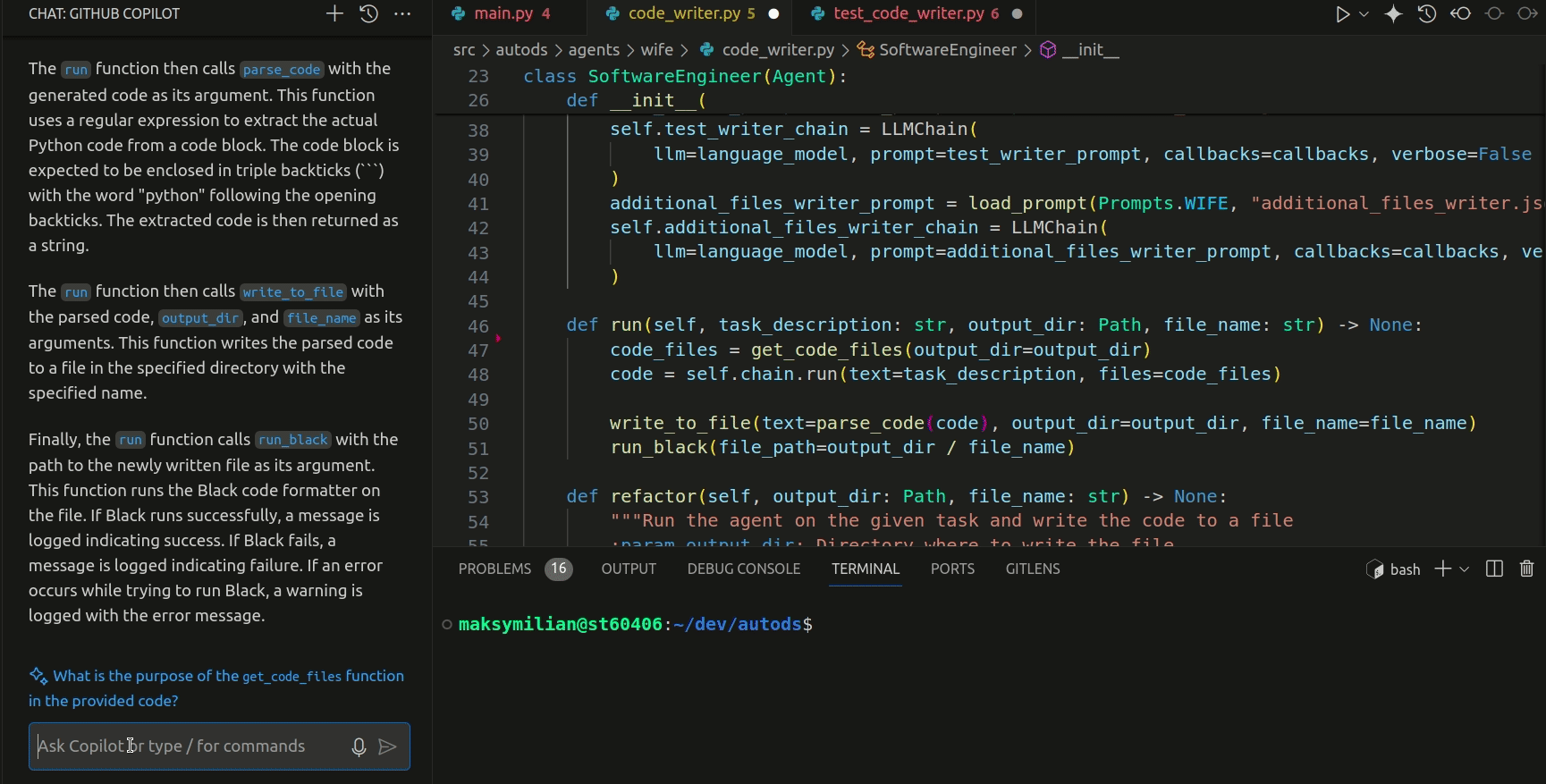 GitHub Copilot Chat
GitHub Copilot Chat is available for all users of Copilot!
Powered by GPT-4
Chat about your code
Many built-in commands - fix, explain, tests, simplify etc.
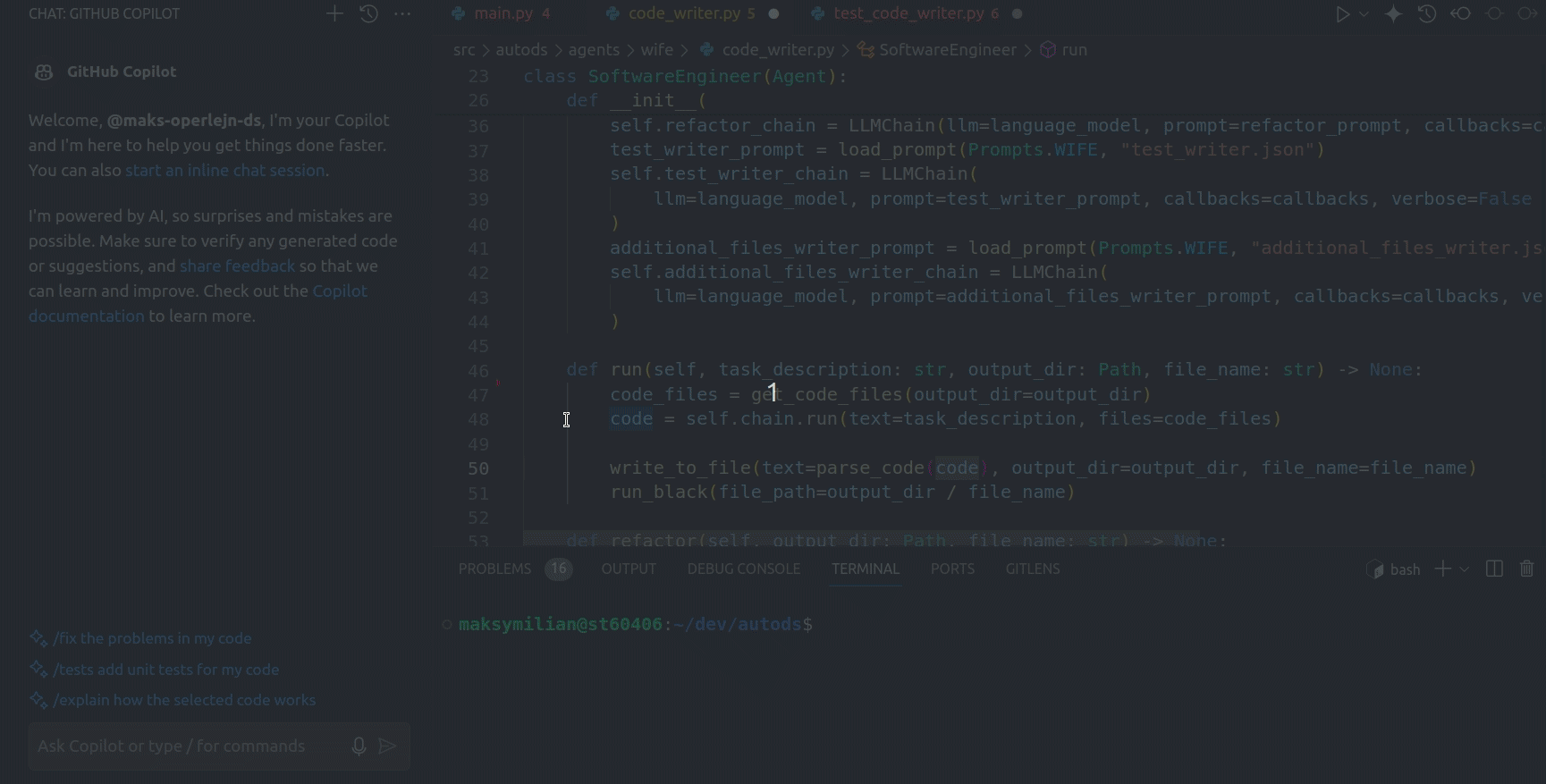 GitHub Copilot Chat
GitHub Copilot Chat is available for all users of Copilot!
Powered by GPT-4
Chat about your code
Many built-in commands - fix, explain, tests, simplify etc.
Inline Chat
built-in commands
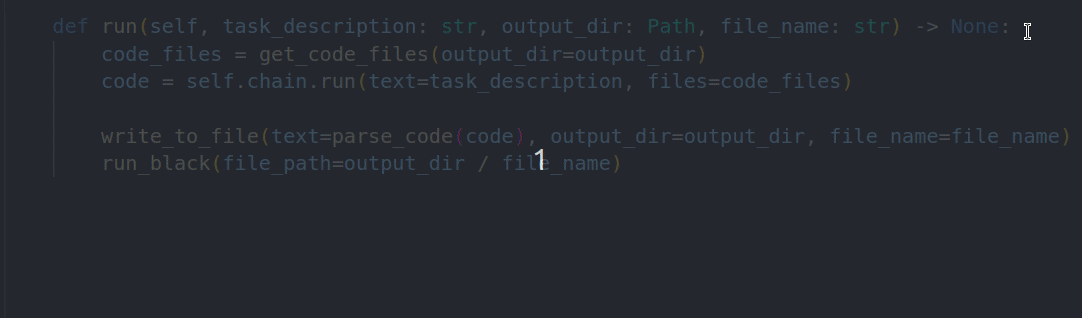 GitHub Copilot Chat
GitHub Copilot Chat is available for all users of Copilot!
Powered by GPT-4
Chat about your code
Many built-in commands - fix, explain, tests, simplify etc.
Inline Chat
built-in commands
own requests
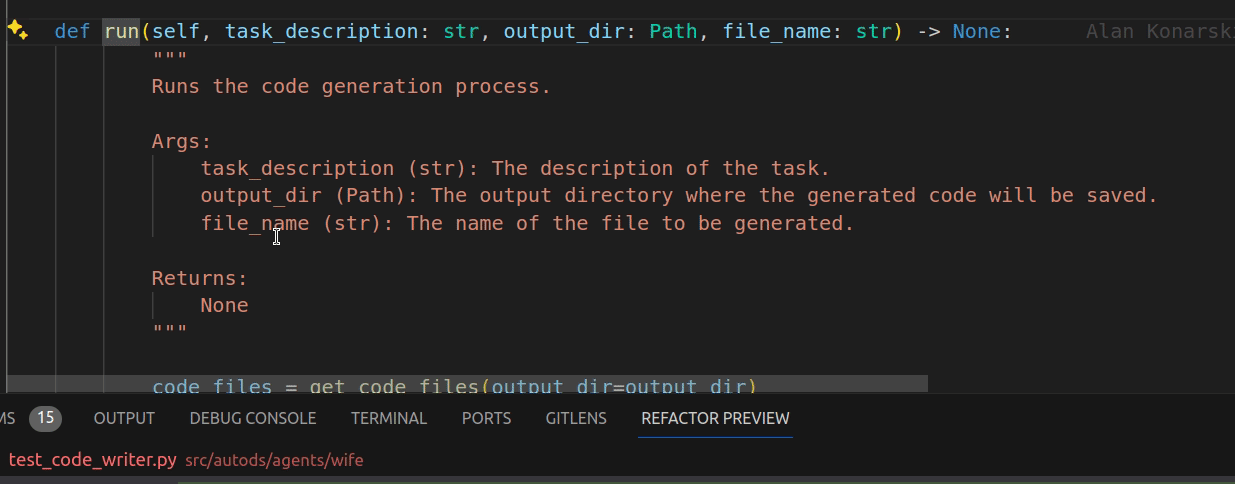 Code completion tools
Code completion tools ecosystem:
GitHub Copilot
Codeium (free alternative)
Cursor (IDE based on VSCode)
Tabnine
AlphaCode 2 (not published but apparently really good)
Amazon CodeWhisperer
And probably maaaany more.
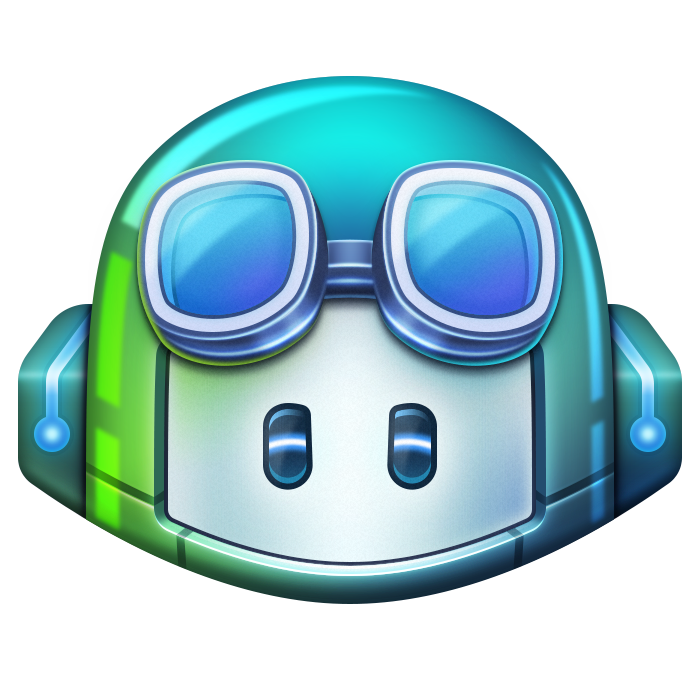 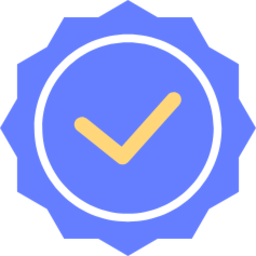 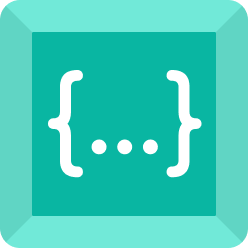 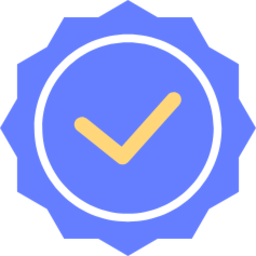 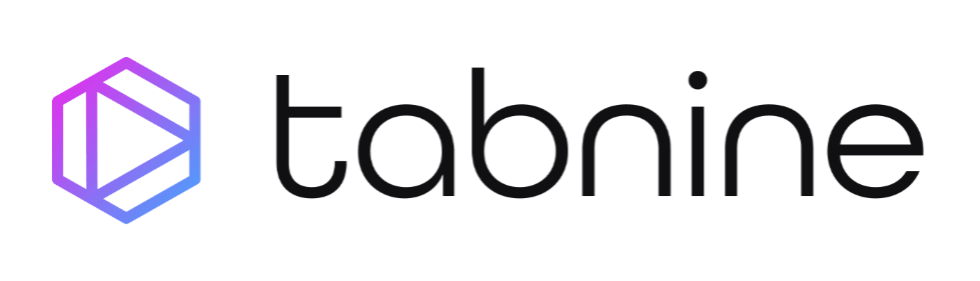 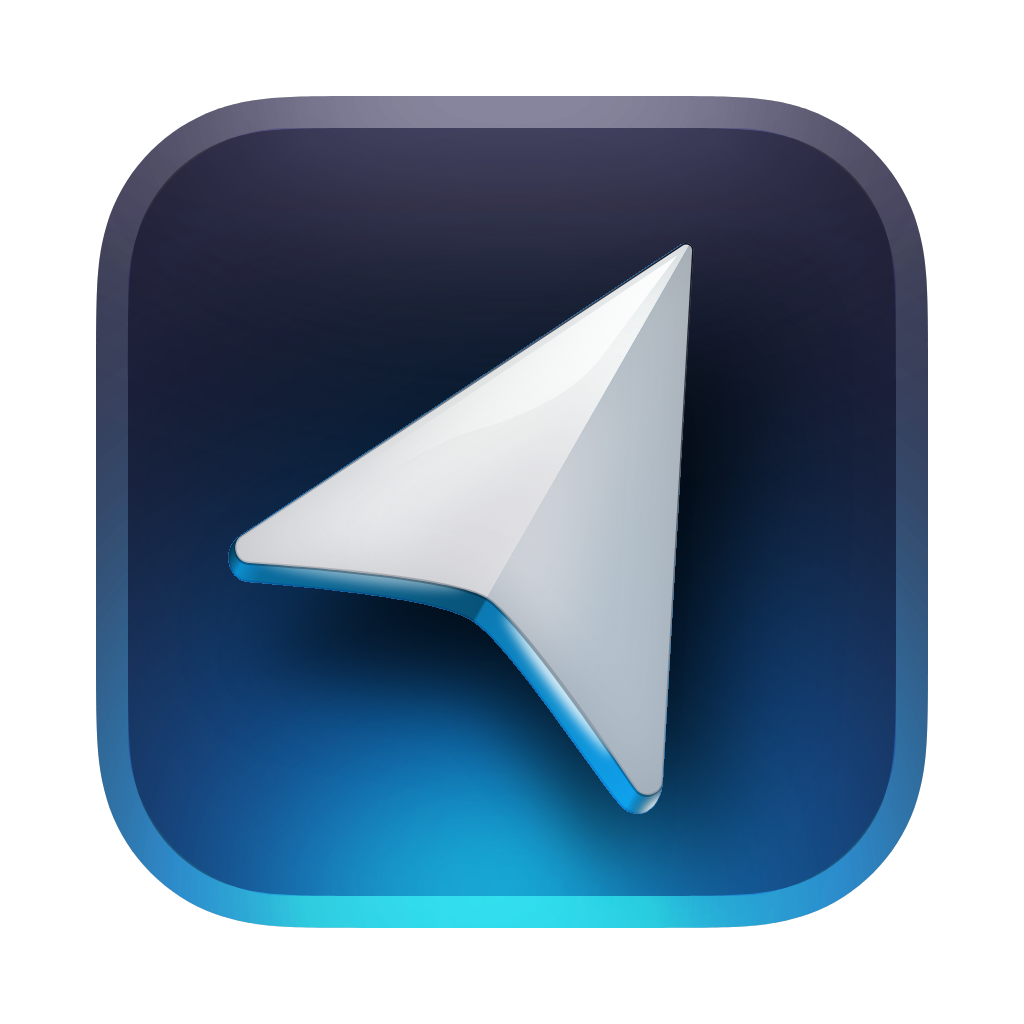 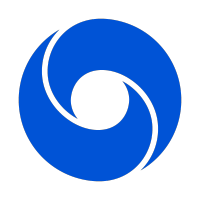 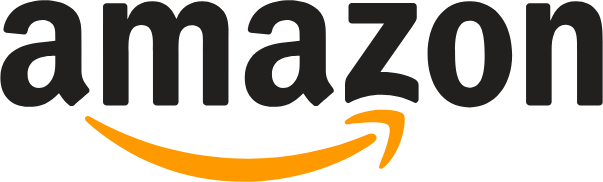 Source:  Iconduck
Code completion tools
My opinion?
Code completion tools are getting better and better It will become a standard, so learn it.
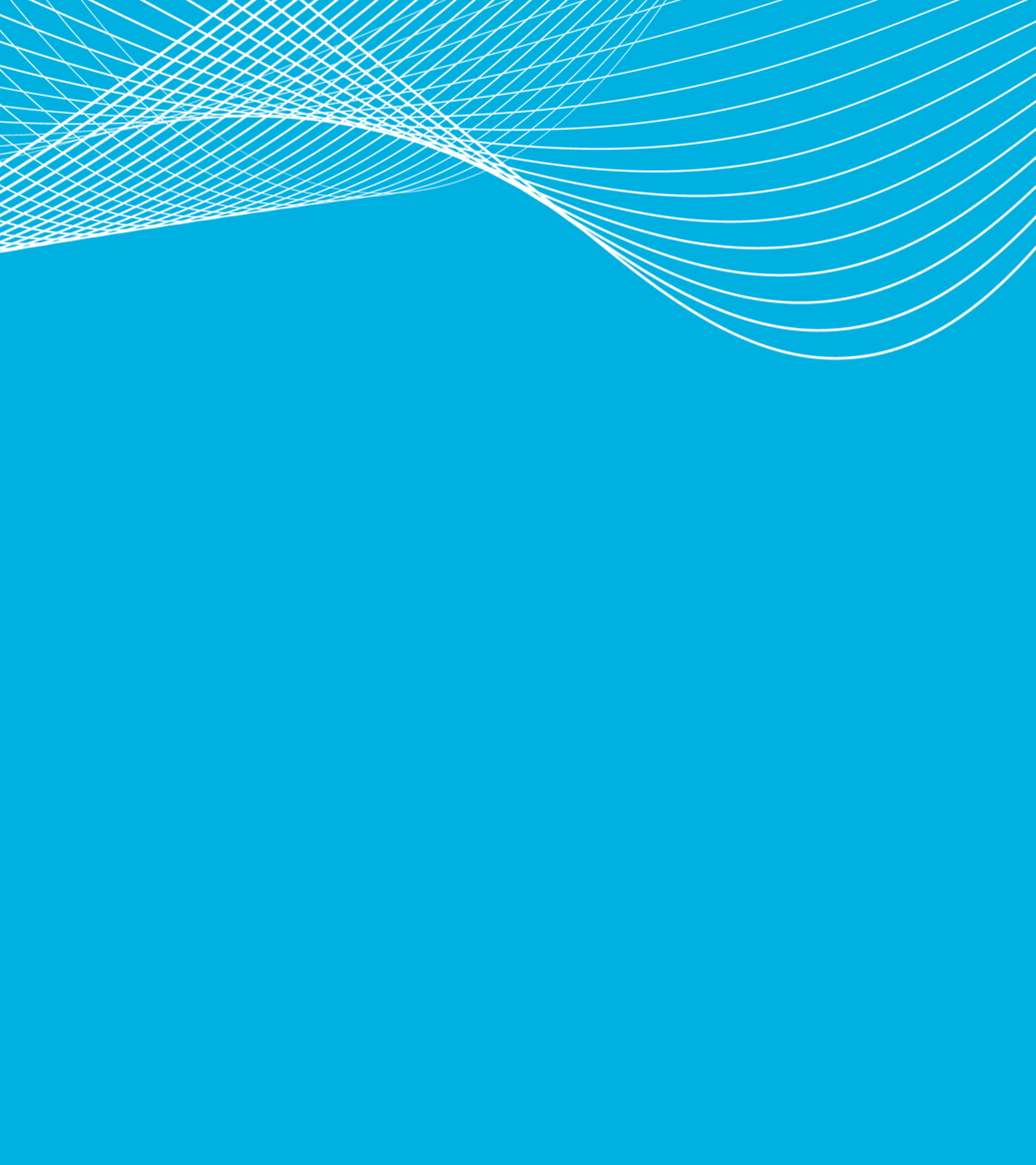 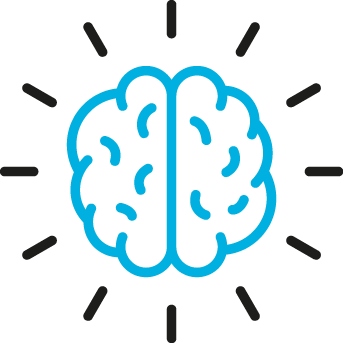 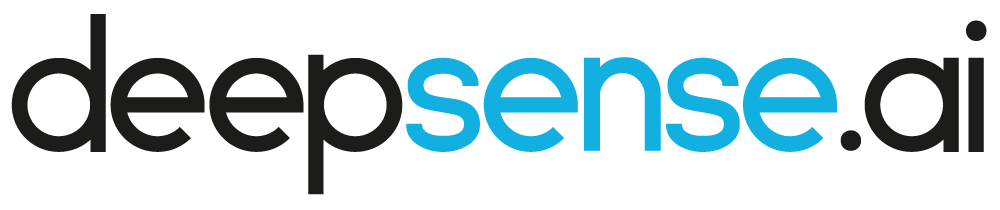 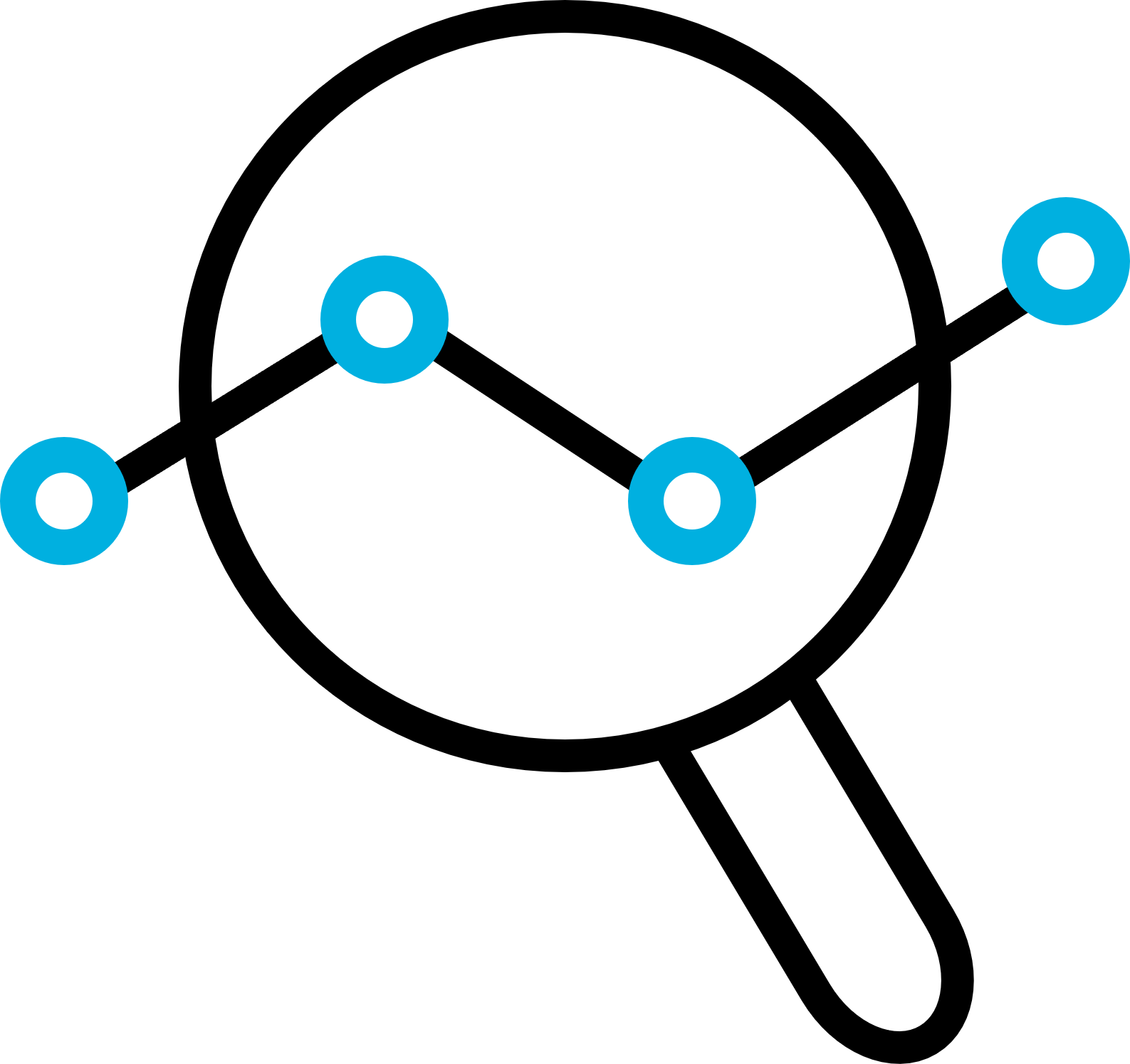 Coding support tools
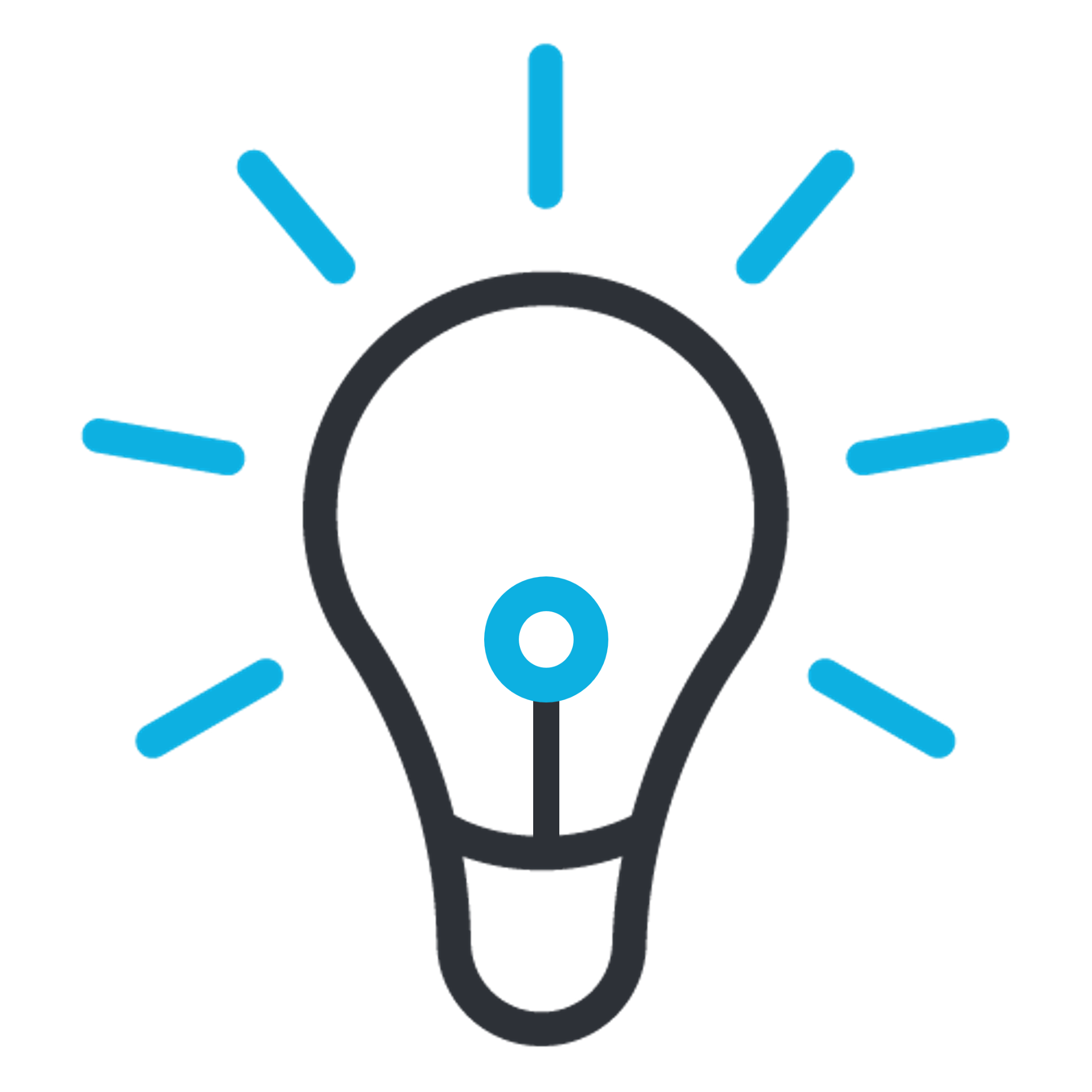 PR Agent
Tool for analysing your pull requests
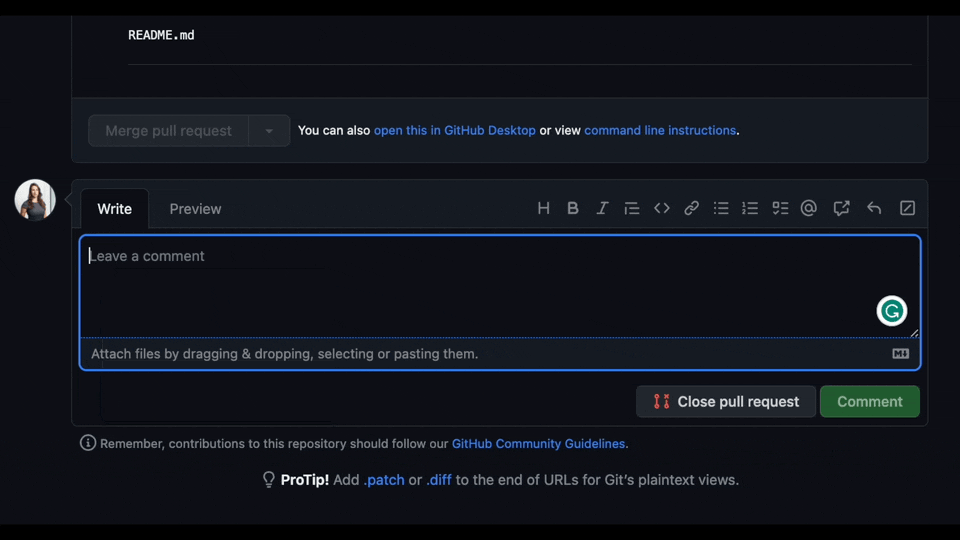 Source:  https://github.com/Codium-ai/pr-agent
PR Agent
Tool for analysing your pull requests
GitHub
GitLab
BitBucket
Azure DevOps
Even locally 😊
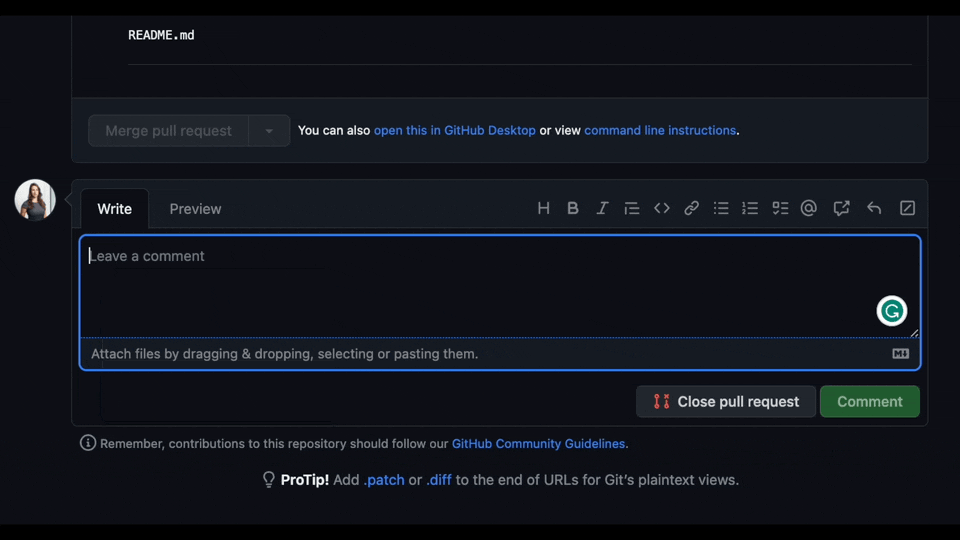 Source:  https://github.com/Codium-ai/pr-agent
PR Agent
Tool for analysing your pull requests
/describe
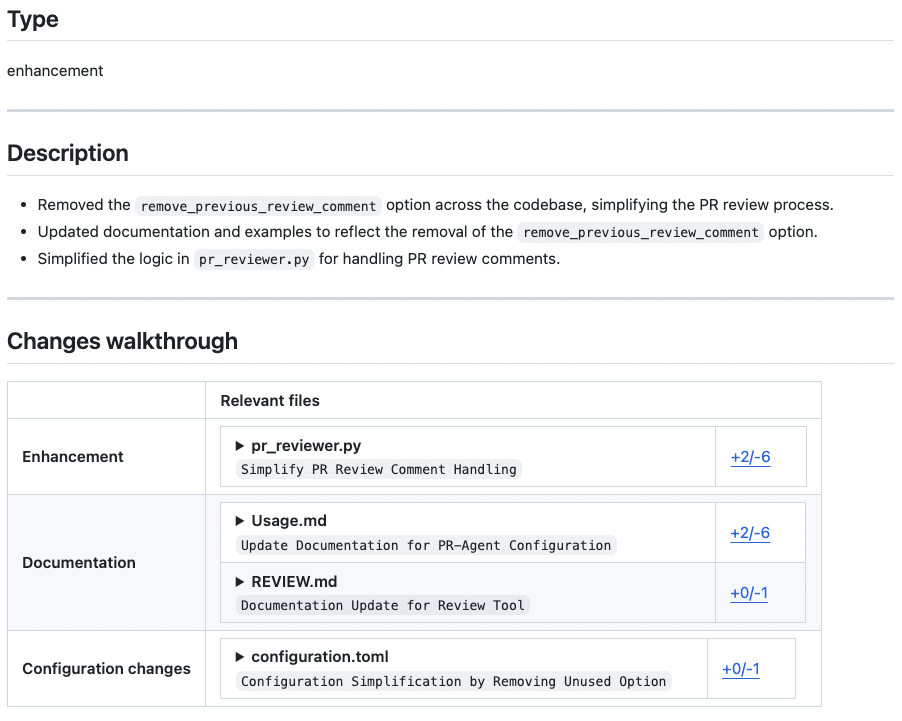 Source:  https://github.com/Codium-ai/pr-agent
PR Agent
Tool for analysing your pull requests
/describe
/review
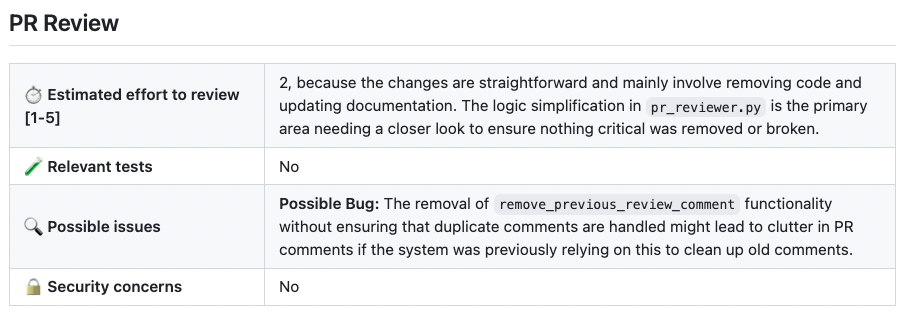 Source:  https://github.com/Codium-ai/pr-agent
PR Agent
Tool for analysing your pull requests
/describe
/review
/improve
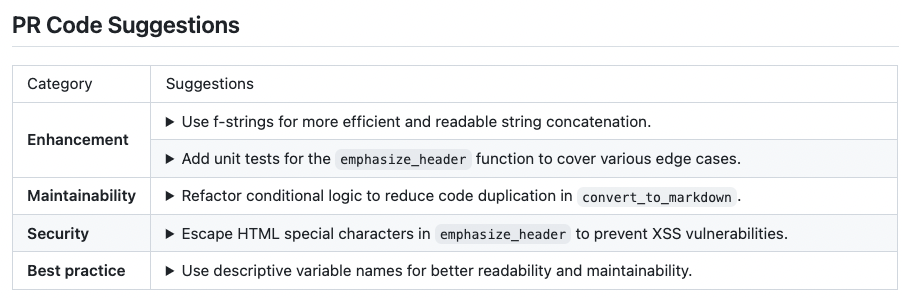 Source:  https://github.com/Codium-ai/pr-agent
PR Agent
Tool for analysing your pull requests
/describe
/review
/improve
/generate_labels
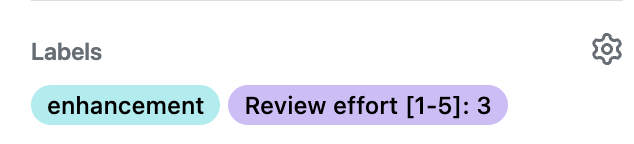 Source:  https://github.com/Codium-ai/pr-agent
PR Agent
Tool for analysing your pull requests
/describe
/review
/improve
/generate_labels
/add_docs
/update_changelog
/similar_issue
/check_ci_job
…
Source:  https://github.com/Codium-ai/pr-agent
PR Agent
My opinion?
It is significantly worse than a good human code review... for now 😉
Source:  https://github.com/Codium-ai/pr-agent
Cleric
AI site reliability engineer
Root cause alerts from production applications
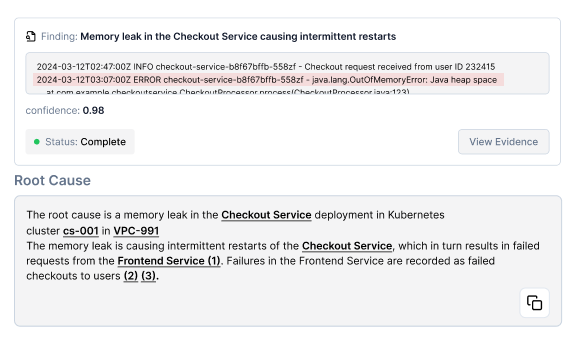 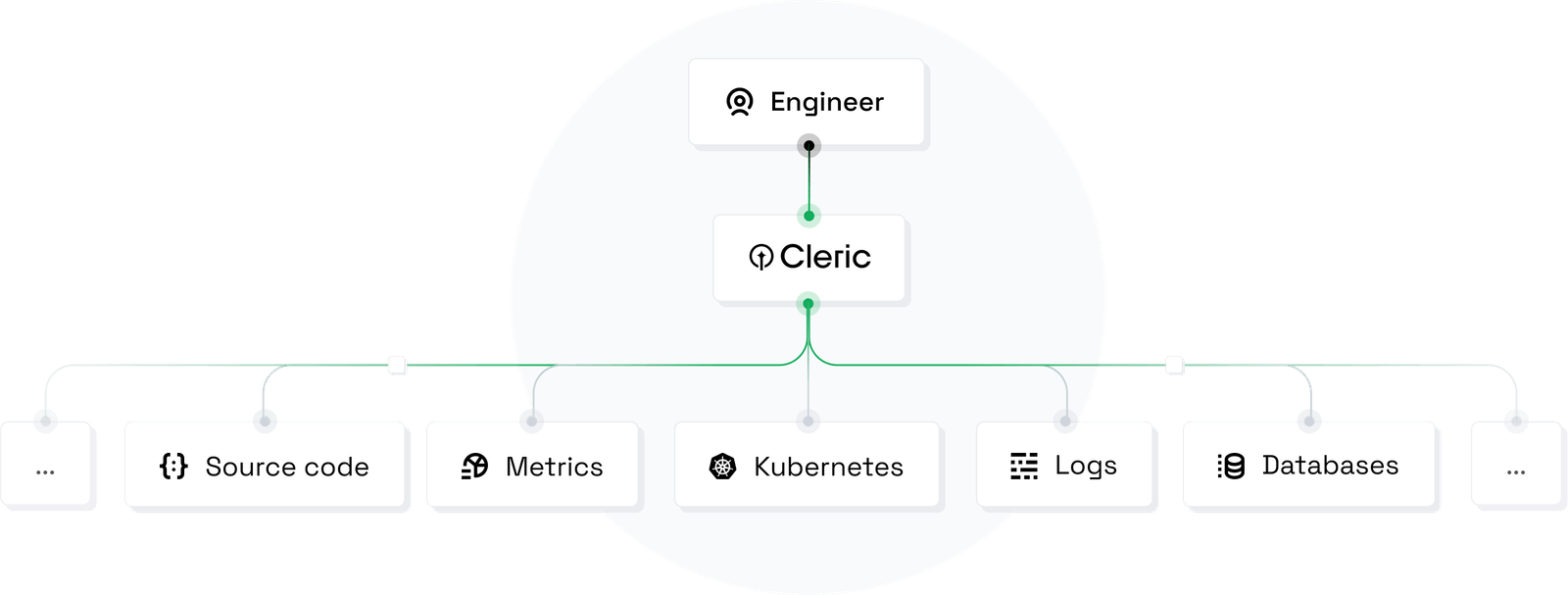 Source:  https://cleric.io/
Gorilla - LLM for finding appropriate API calls
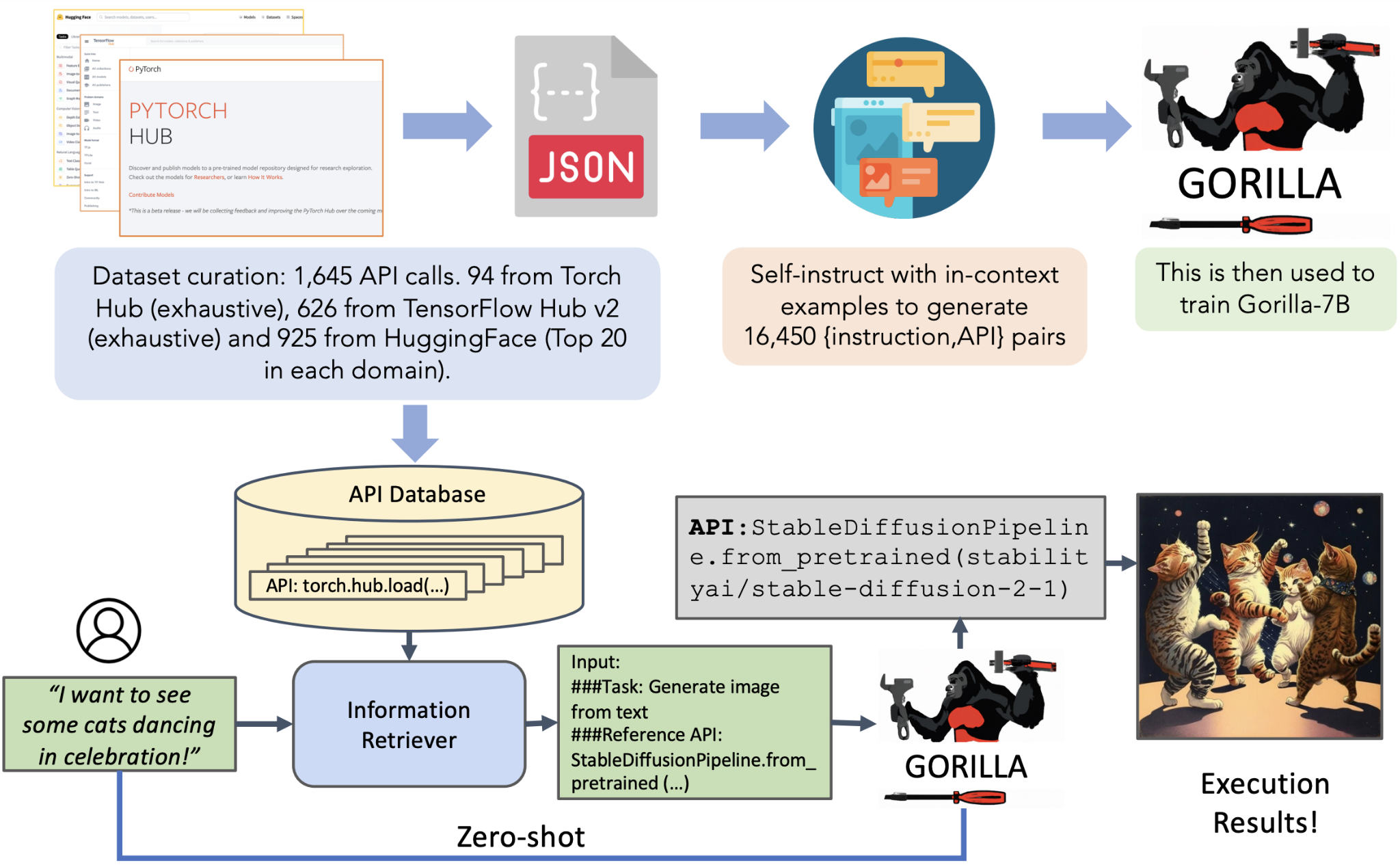 Source:  https://github.com/ShishirPatil/gorilla
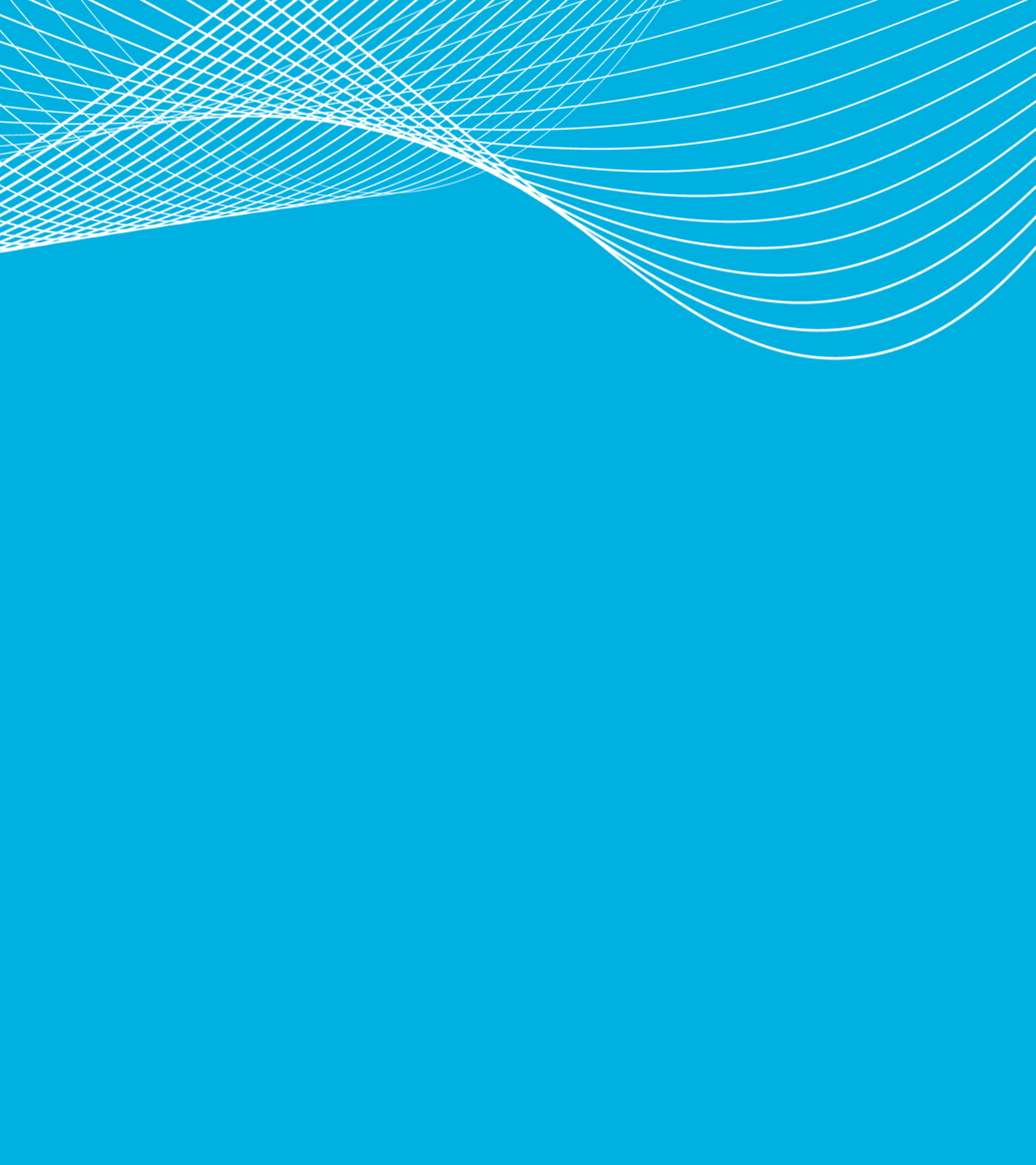 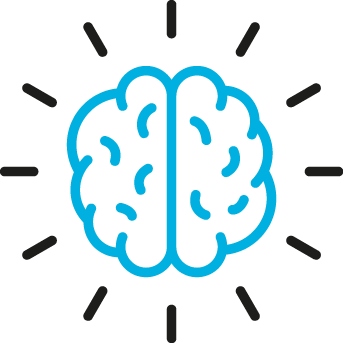 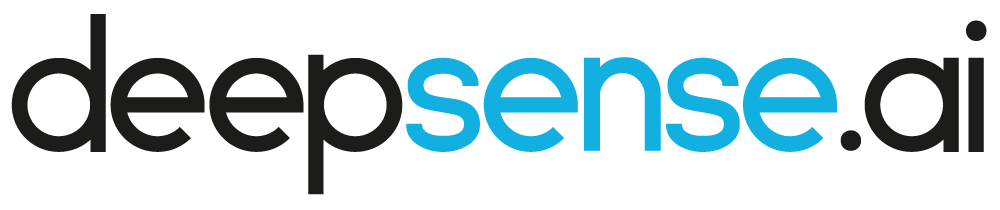 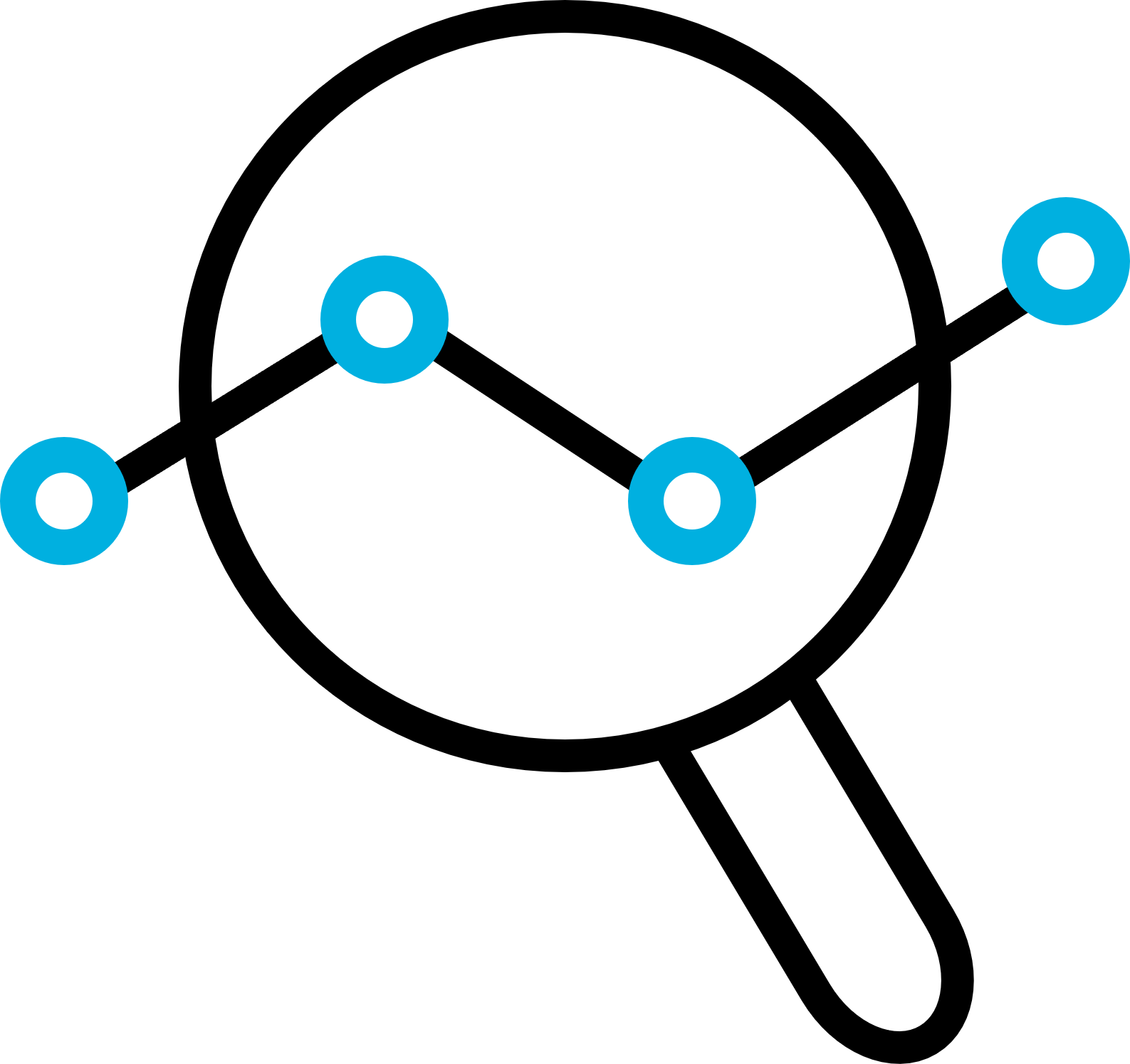 Coding agents
Fundamentals and our approach
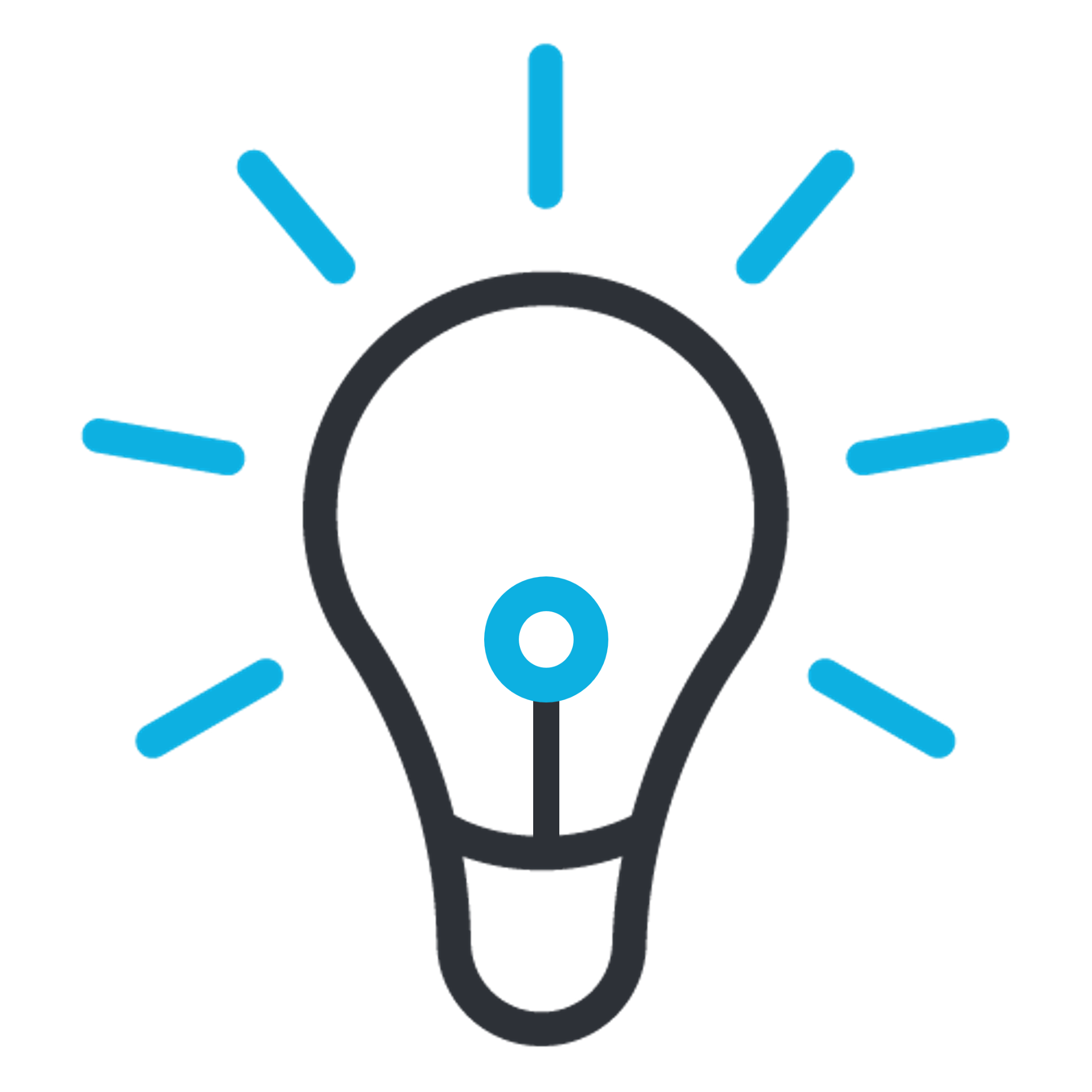 LLM Agents - fundamentals
LLM Agents usually contain these components:
User Request - A question or demand made by a user.
Agent Core - The central unit of the agent, serving as the coordinator.
Planning - Supports the agent in strategizing its upcoming actions.
Memory - Handles the agent's past actions.
Tools - enables interaction with external environments (Wikipedia, Google or other external APIs)
Often LLM Agent is just LLM in the loop
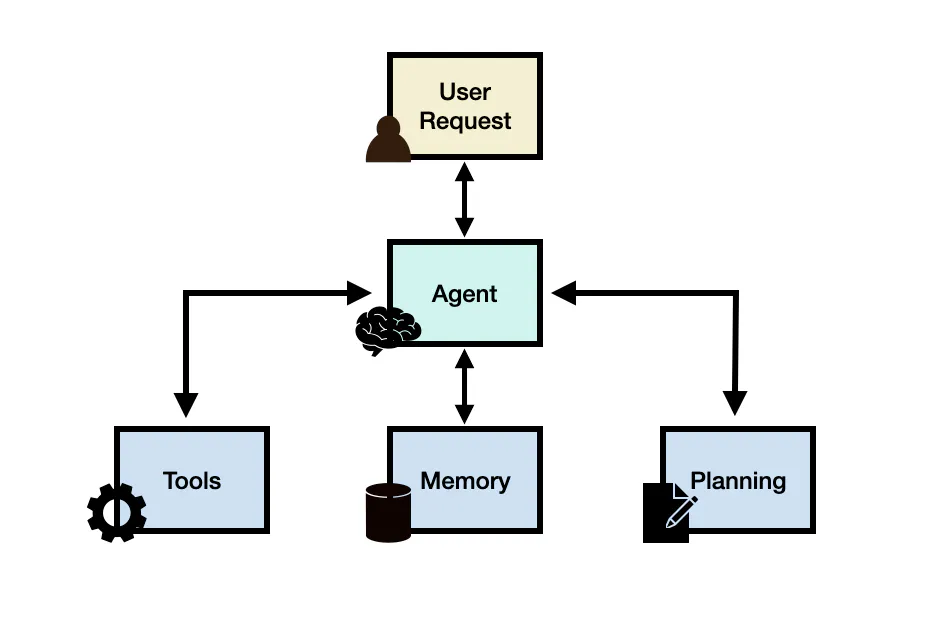 Source:  https://www.promptingguide.ai/research/llm-agents
Jarvis / HuggingGPT - automate AI task for you
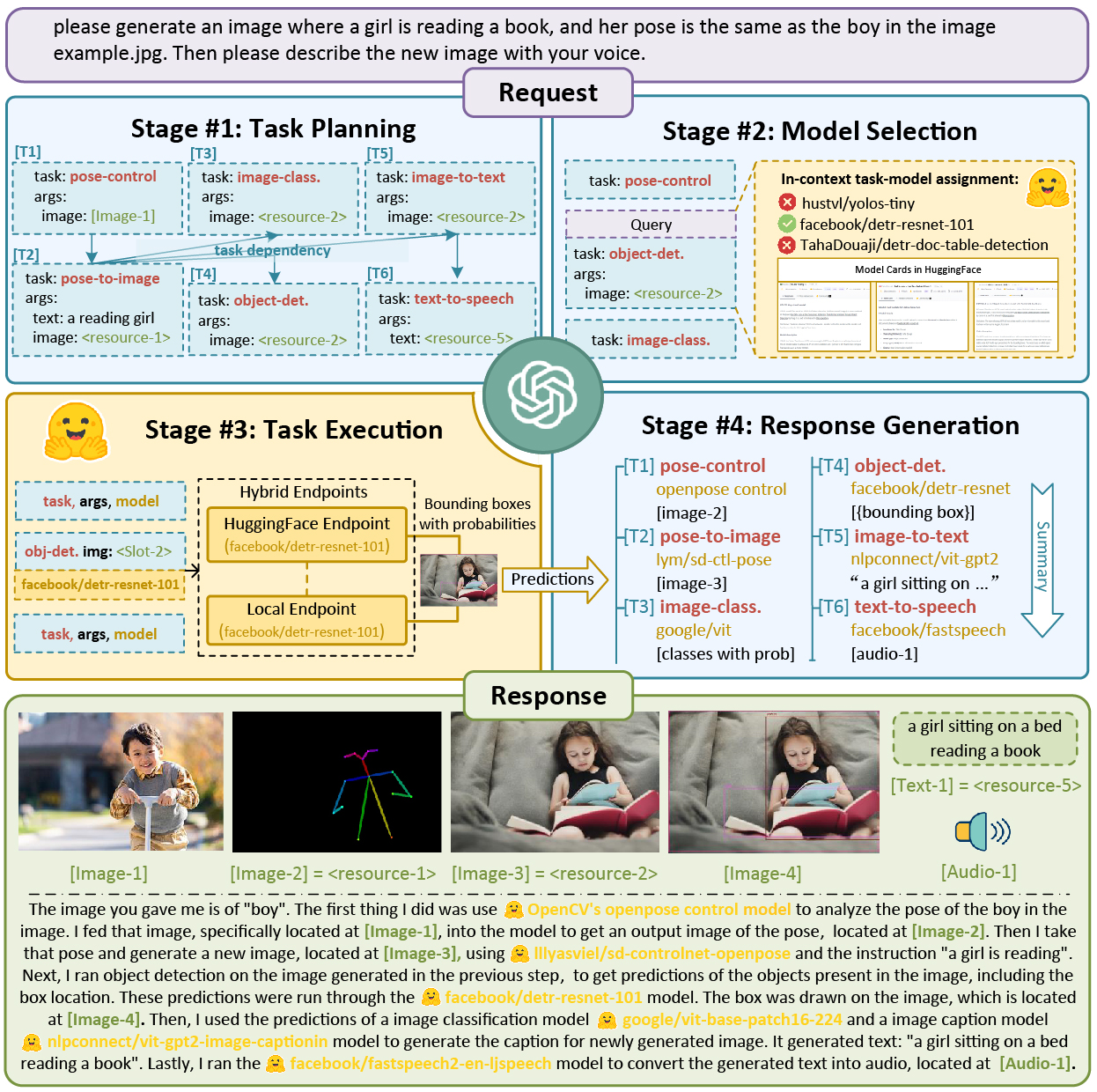 Source:  https://github.com/microsoft/JARVIS
Our agent - Artificial Data Scientist
How far are we to automate professional Data Scientist?
We tested that on 7 projects such as:
detection of license plates in the image (CV)
text summarizer (NLP)
spotify genre classification (tabular)
Inputs:
a prompt with task description
a script to download a dataset
We created this agent during the last vacationseason, almost a year ago - a lot has changed since then 😉
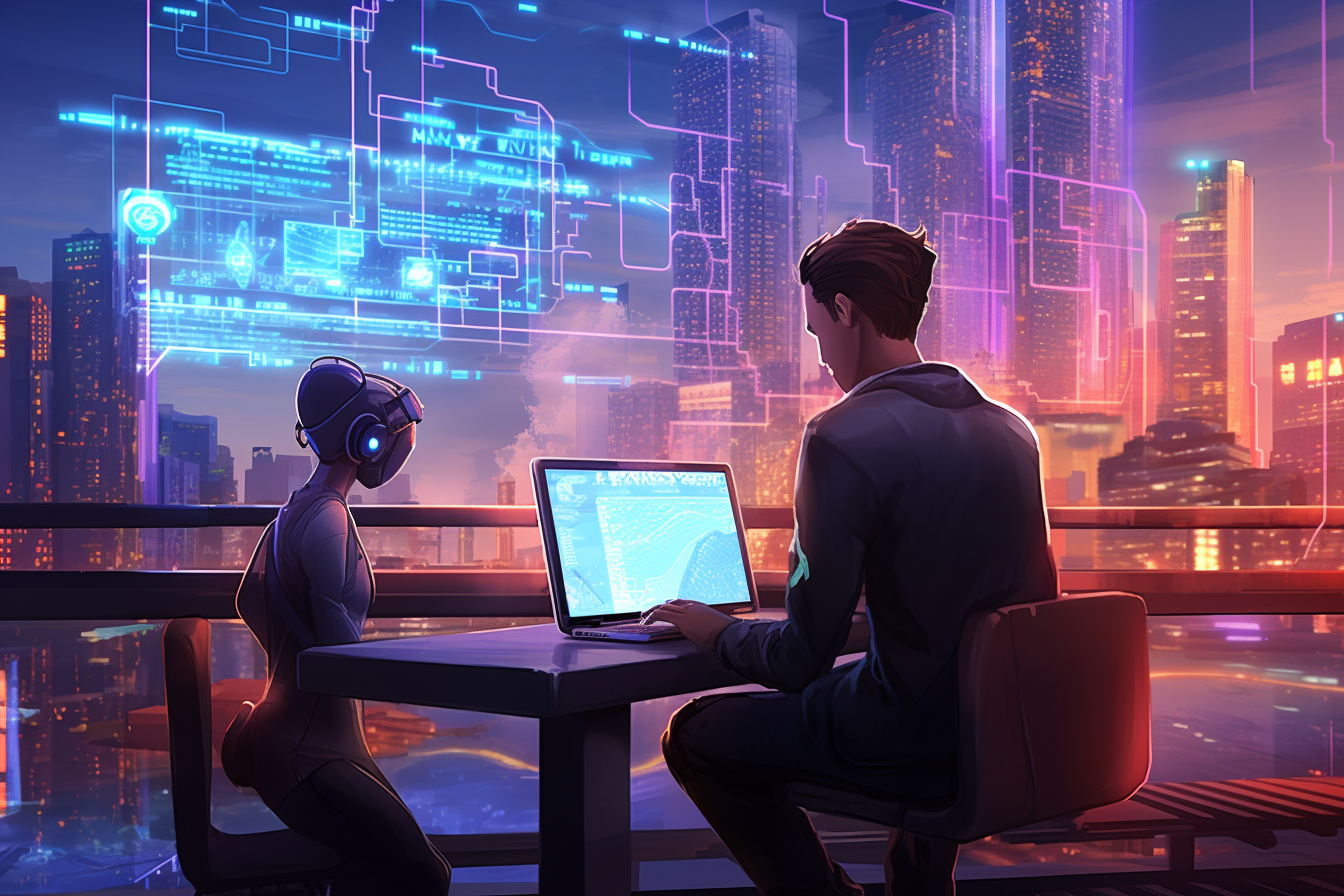 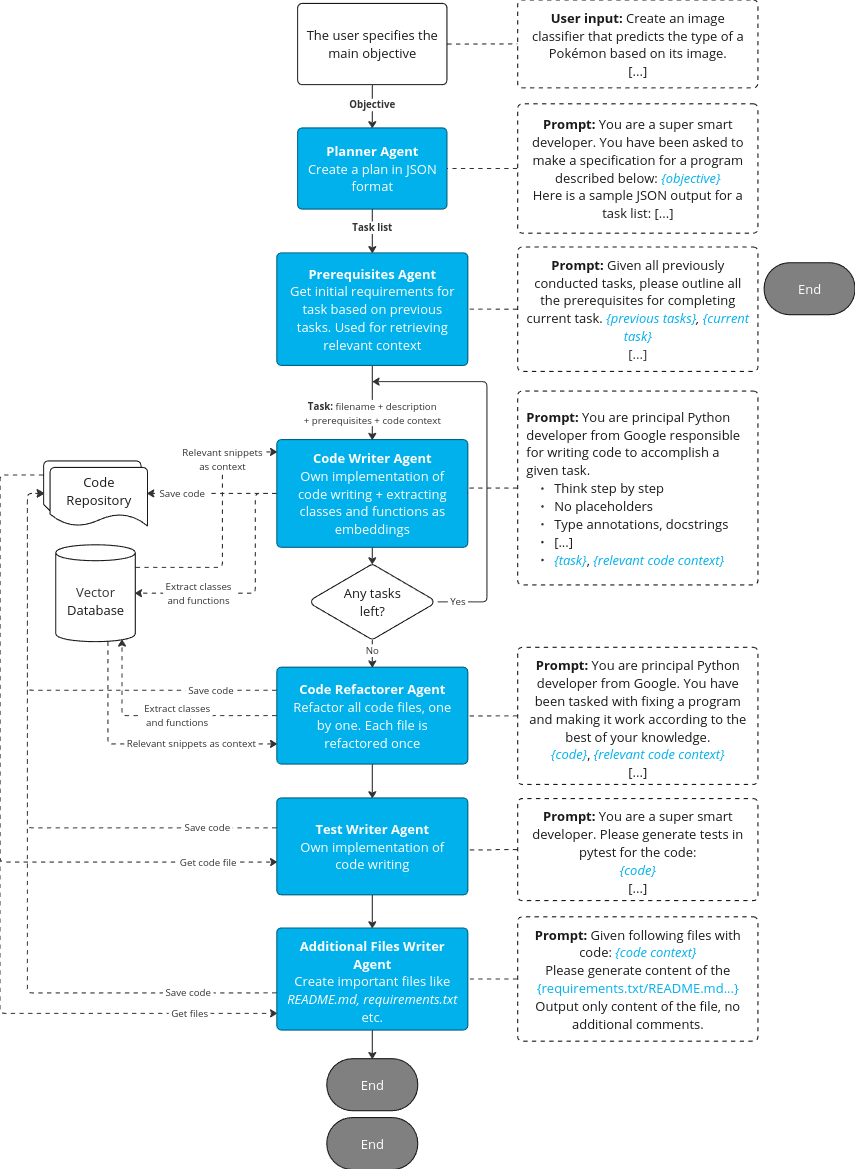 Our agent - Artificial Data Scientist
User specifies the main objective“Create an image classifier…”
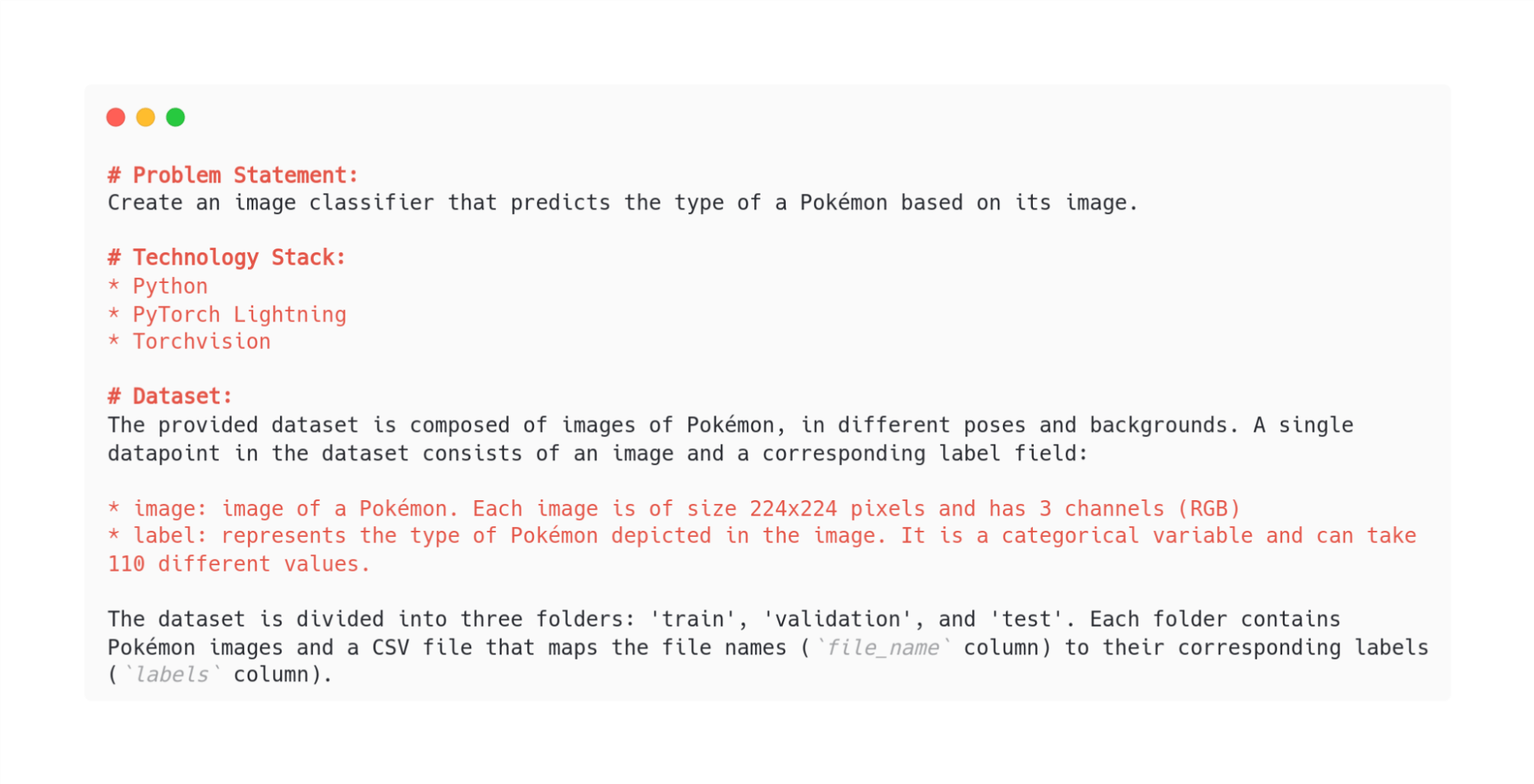 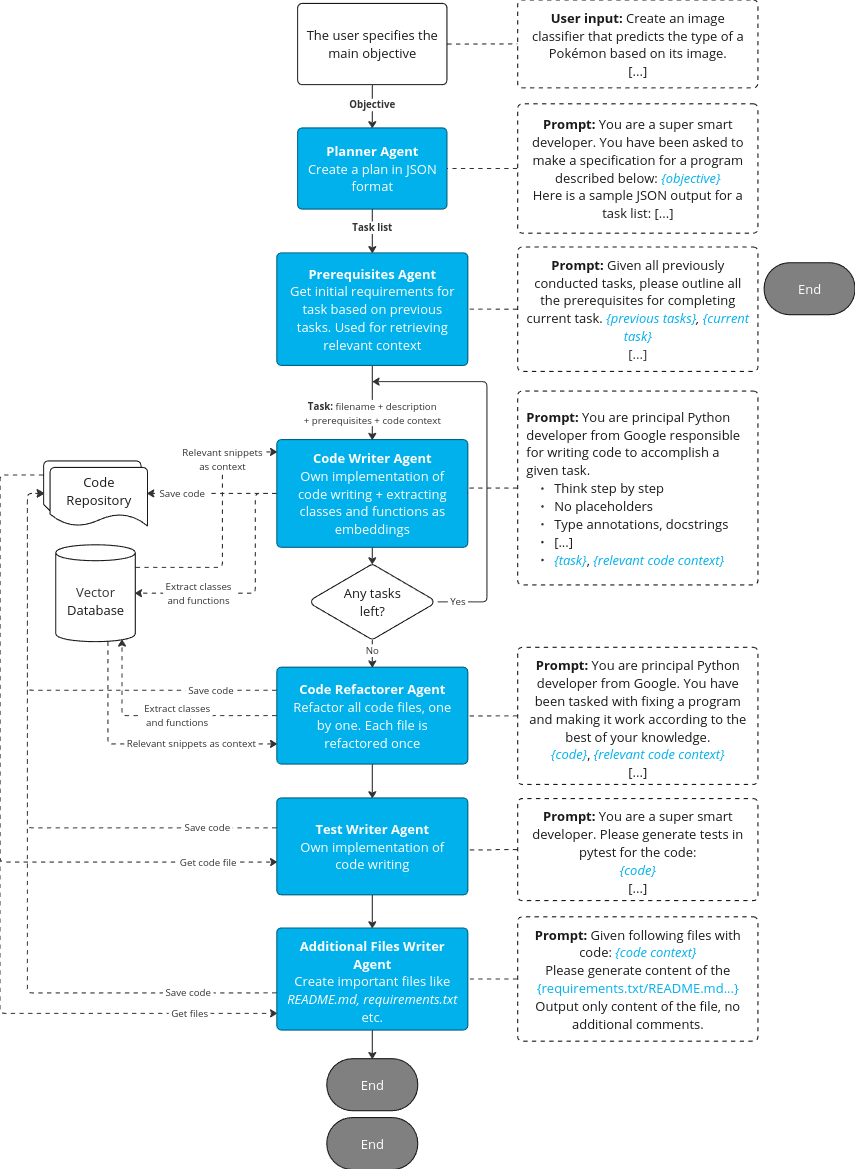 Our agent - Artificial Data Scientist
Planner AgentCreate a plan in JSON format
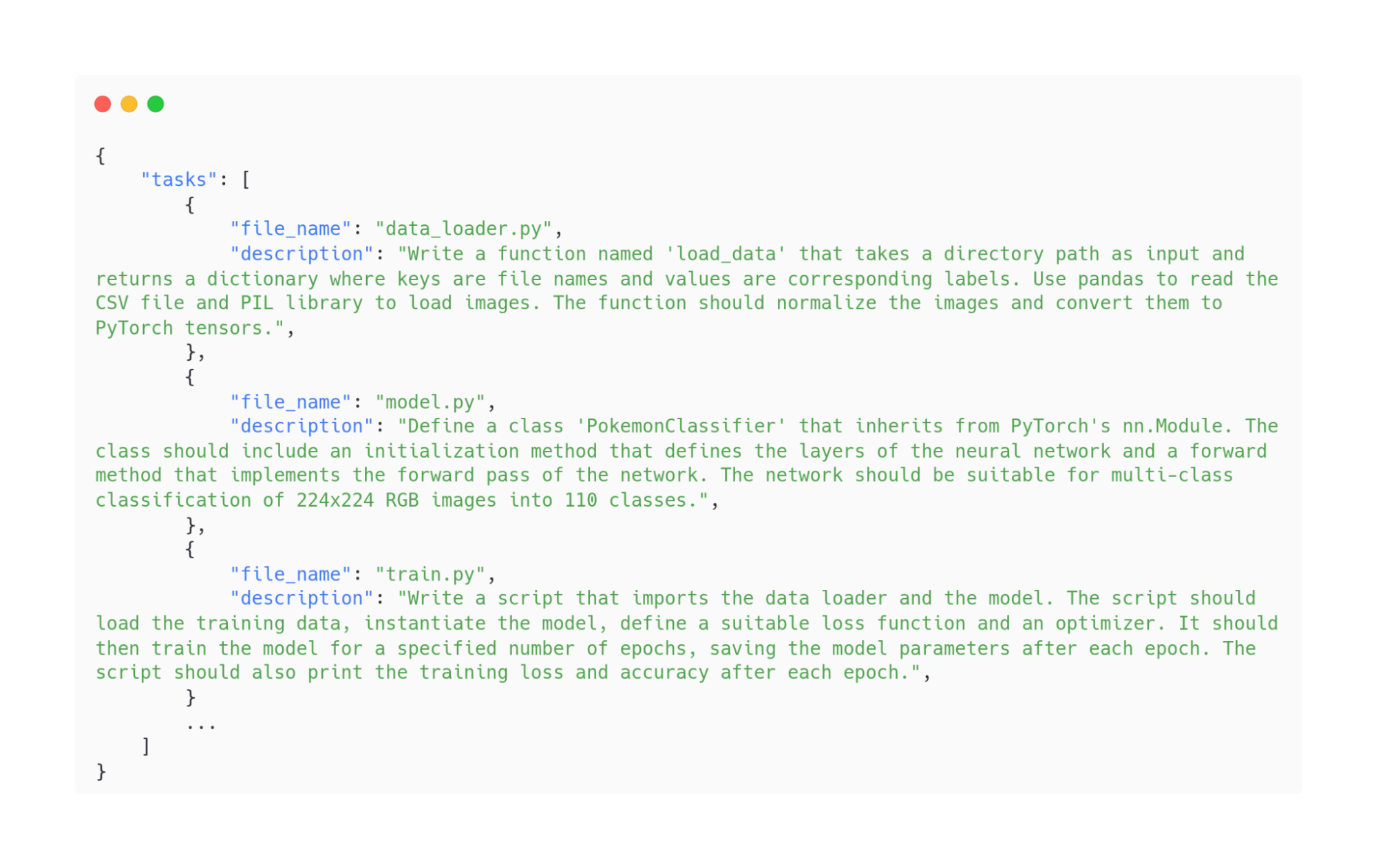 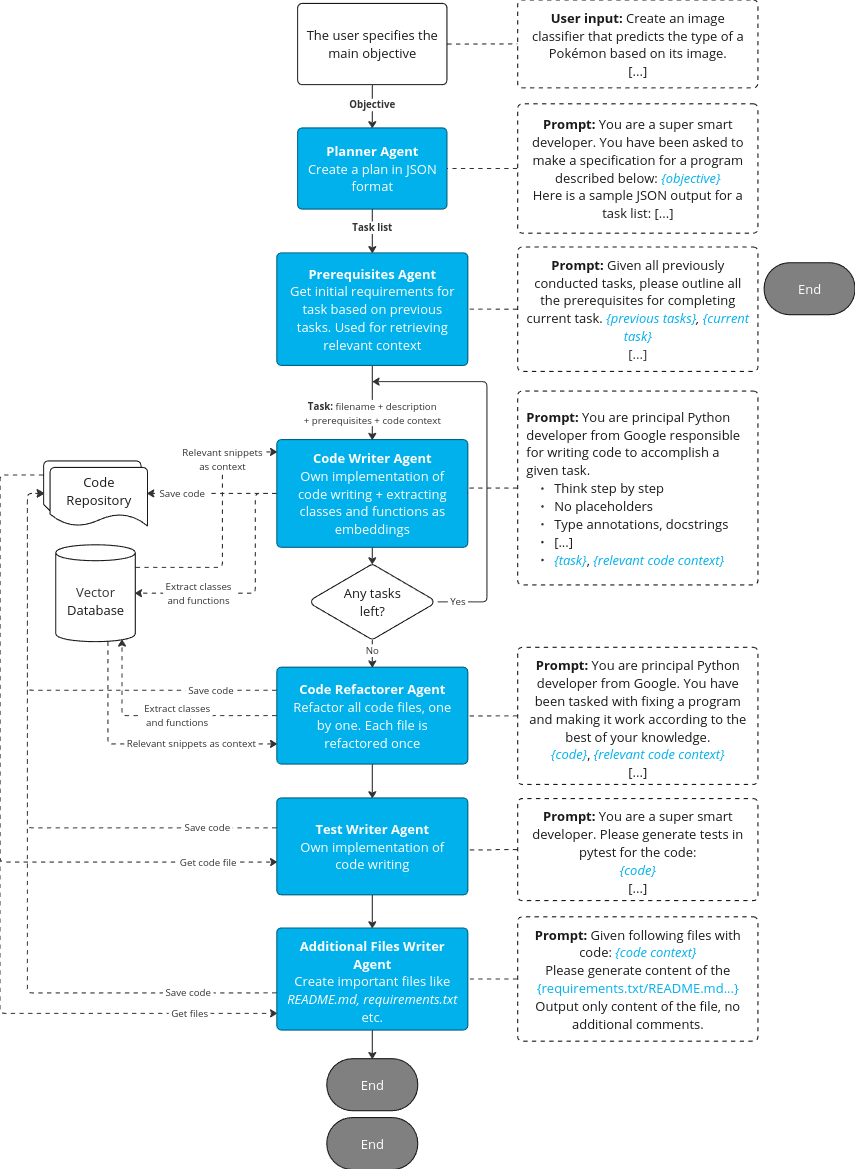 Our agent - Artificial Data Scientist
Code Writer AgentEnhanced code writing (based on context)
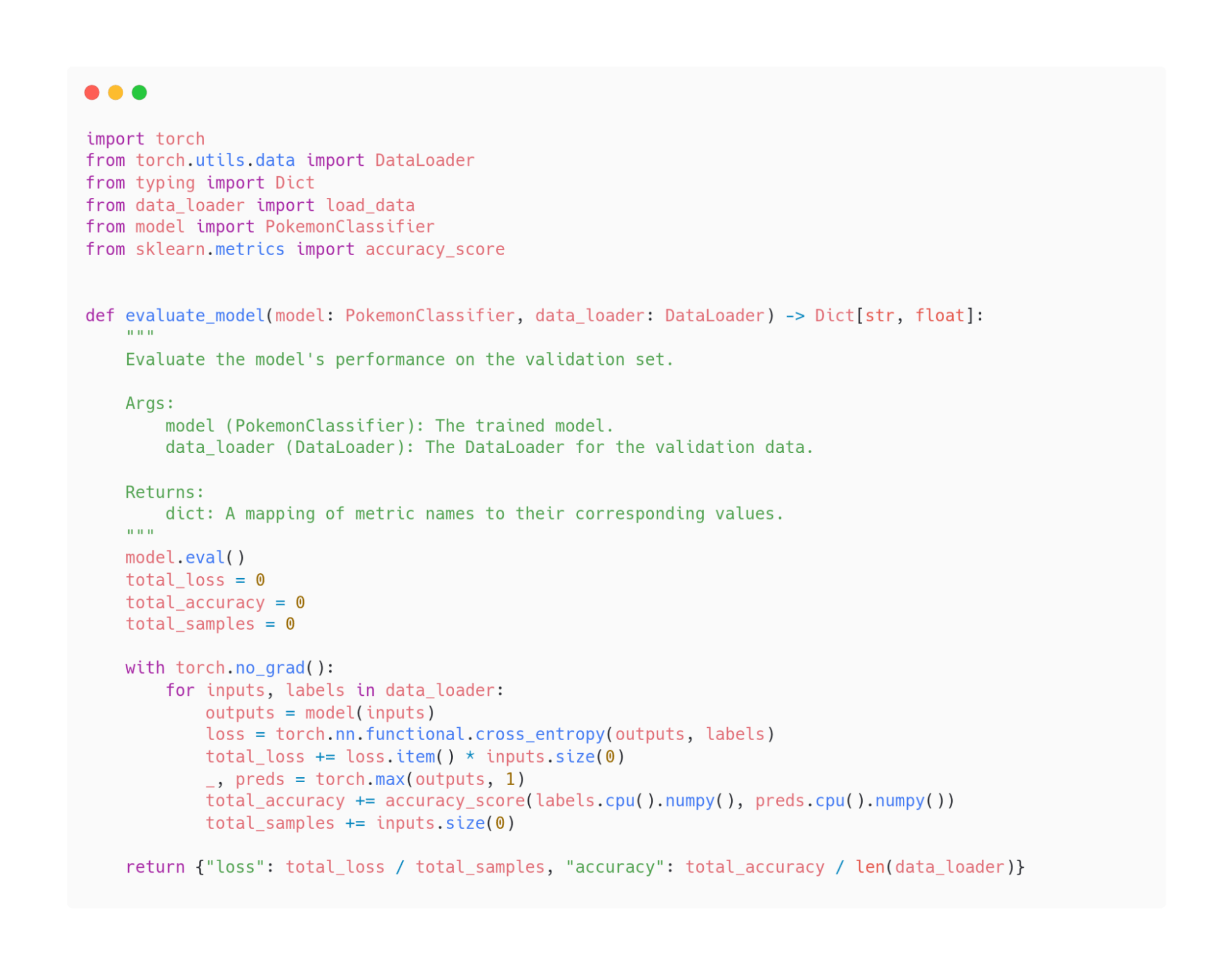 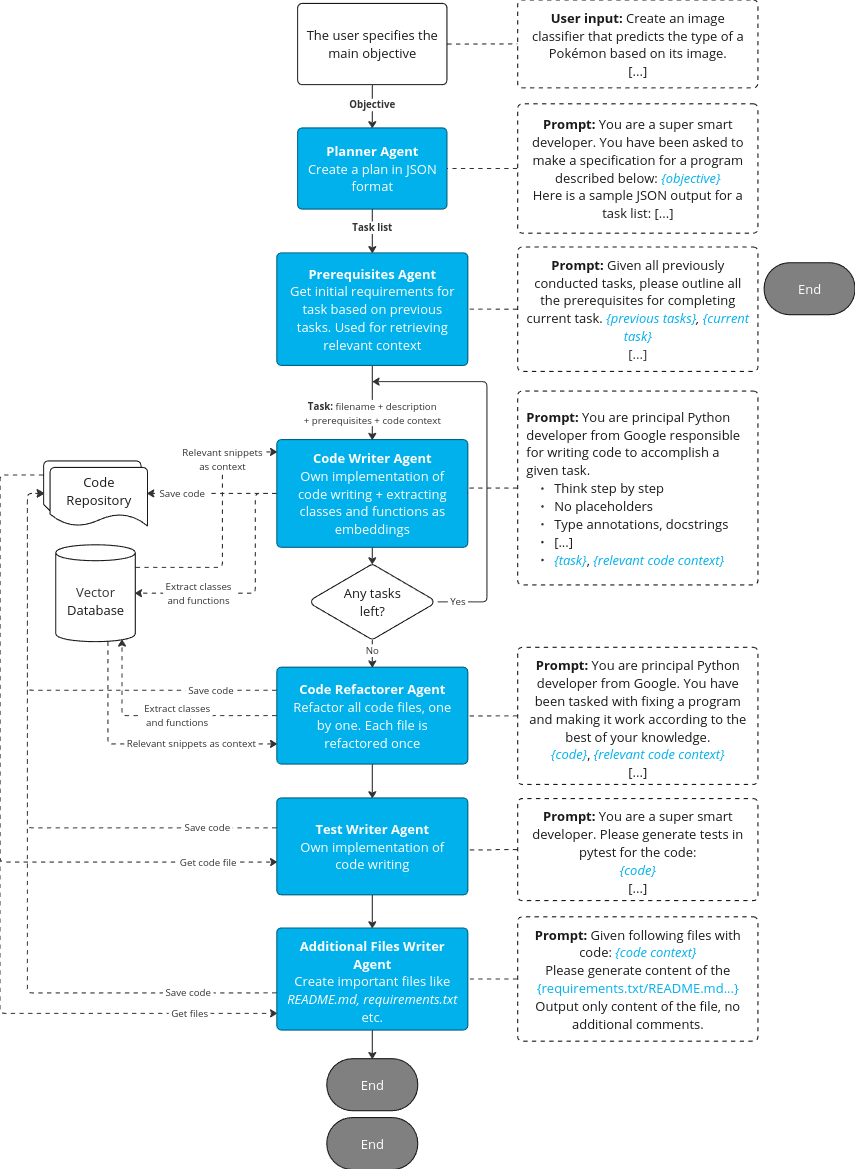 Our agent - Artificial Data Scientist
Code Refactorer Agent
Maybe some part of the code is repeated?
Maybe some imports are unused?
Maybe bad practices are seen?
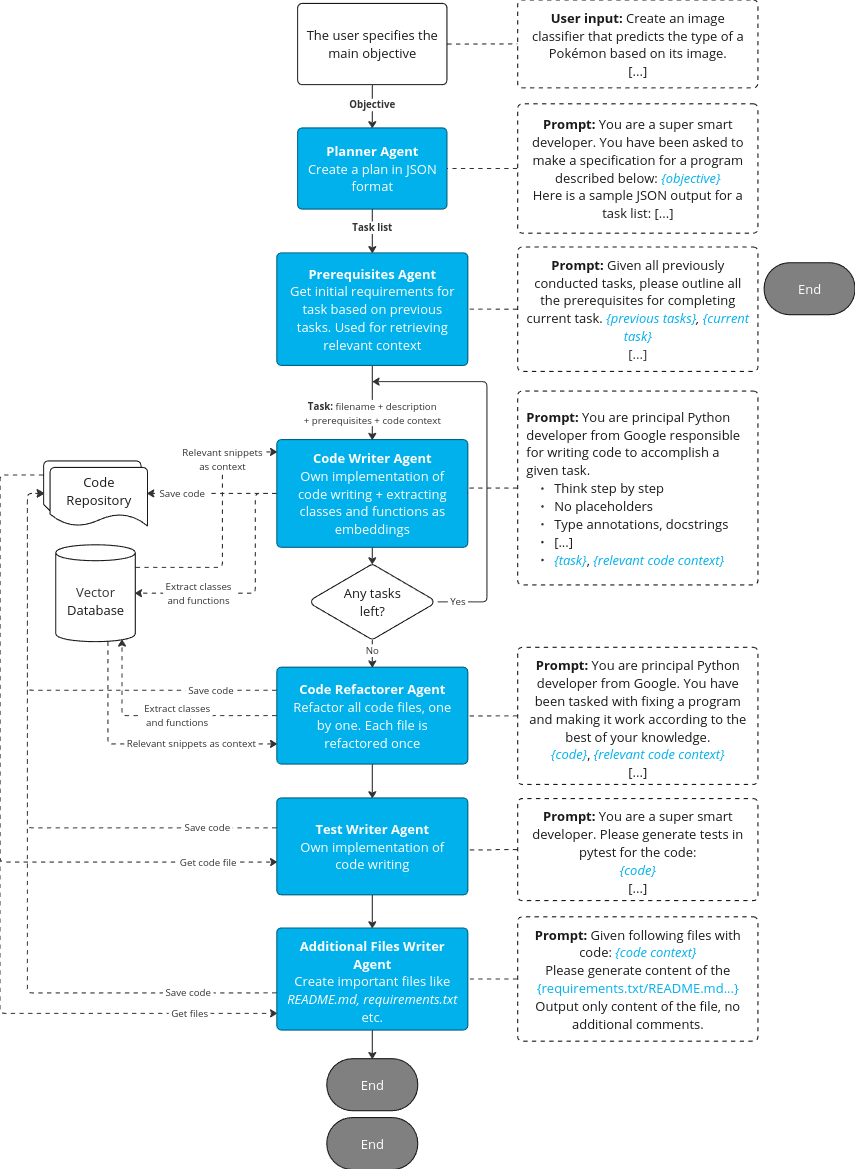 Our agent - Artificial Data Scientist
Test Writer AgentCode coverage
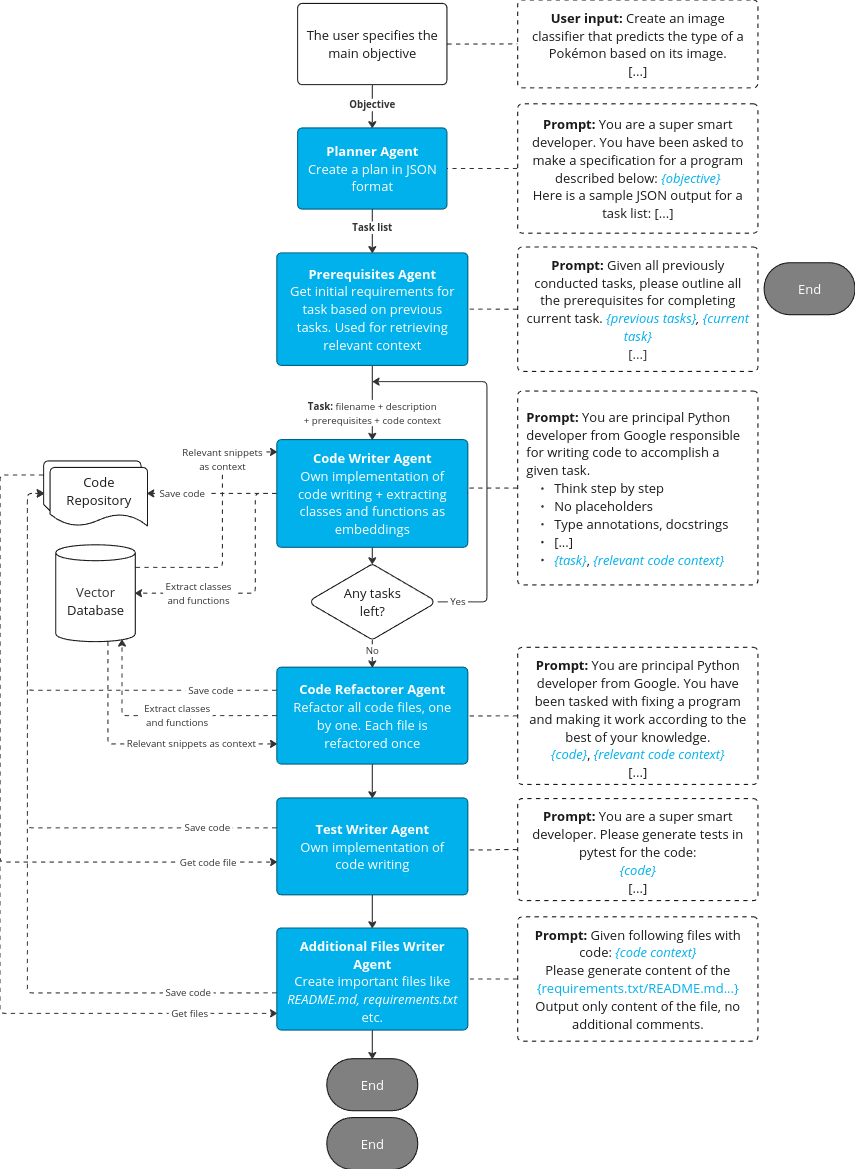 Our agent - Artificial Data Scientist
Additional Files Writer Agent
requirements.txt
README.md
…
Our agent - Artificial Data Scientist
Results and insights:
Not bad, not really good
The code looks tutorial-based rather than production-ready
Non-deterministic results - sometimes it worked, sometimes it didn't
GPT-4 is sooo much better than GPT-3.5
Your agent is as good as your prompts
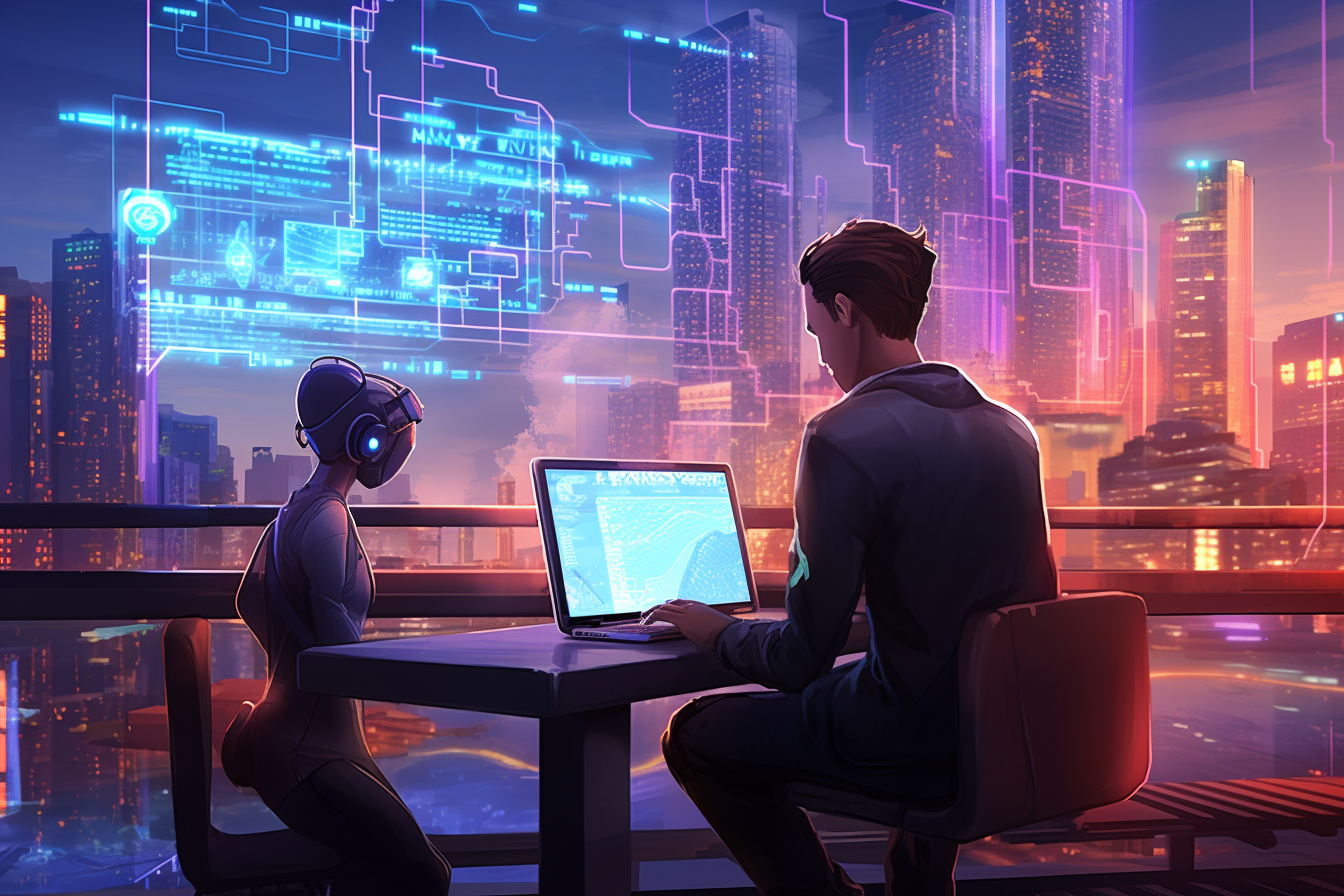 Our agent - Artificial Data Scientist
What would we add with more time?
Human-feedback loop
Code execution
Test Driven Development
Self-reflection loop (based on agent’s own mistakes)
Test out different models (we tested out GPT-3.5, GPT-4 and Claude 2)
Integrate more tools (web searching, API integration)
If you want to know more
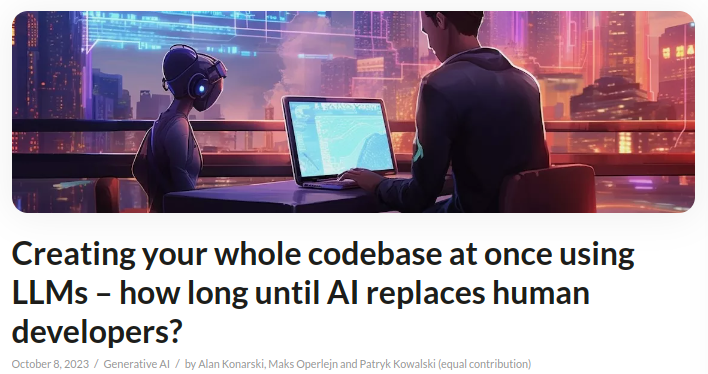 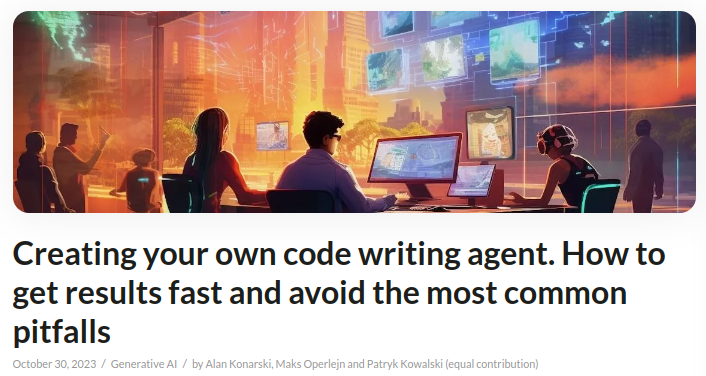 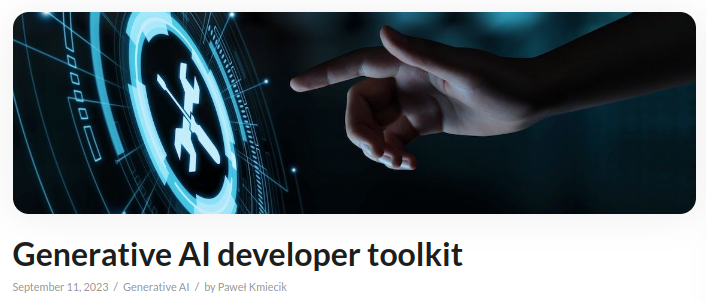 Source:  https://deepsense.ai/blog/
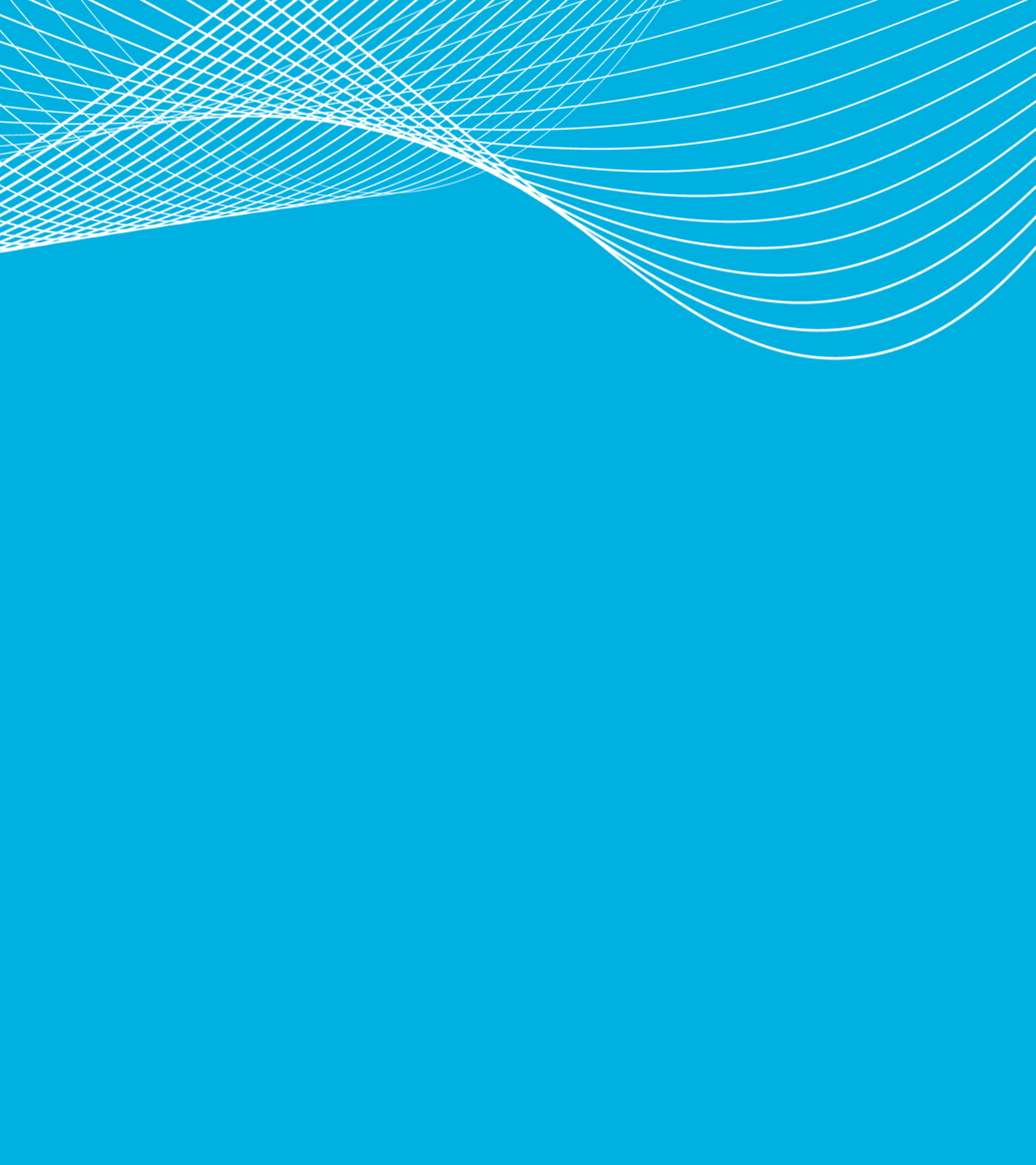 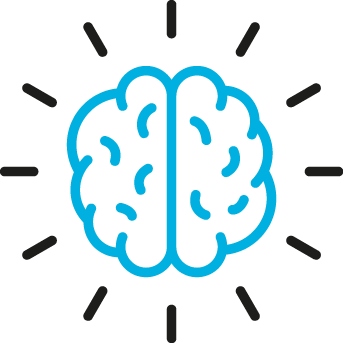 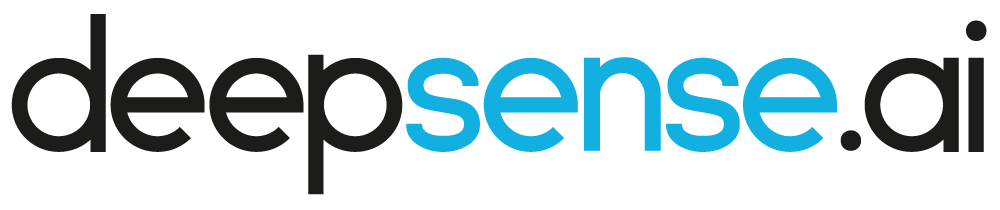 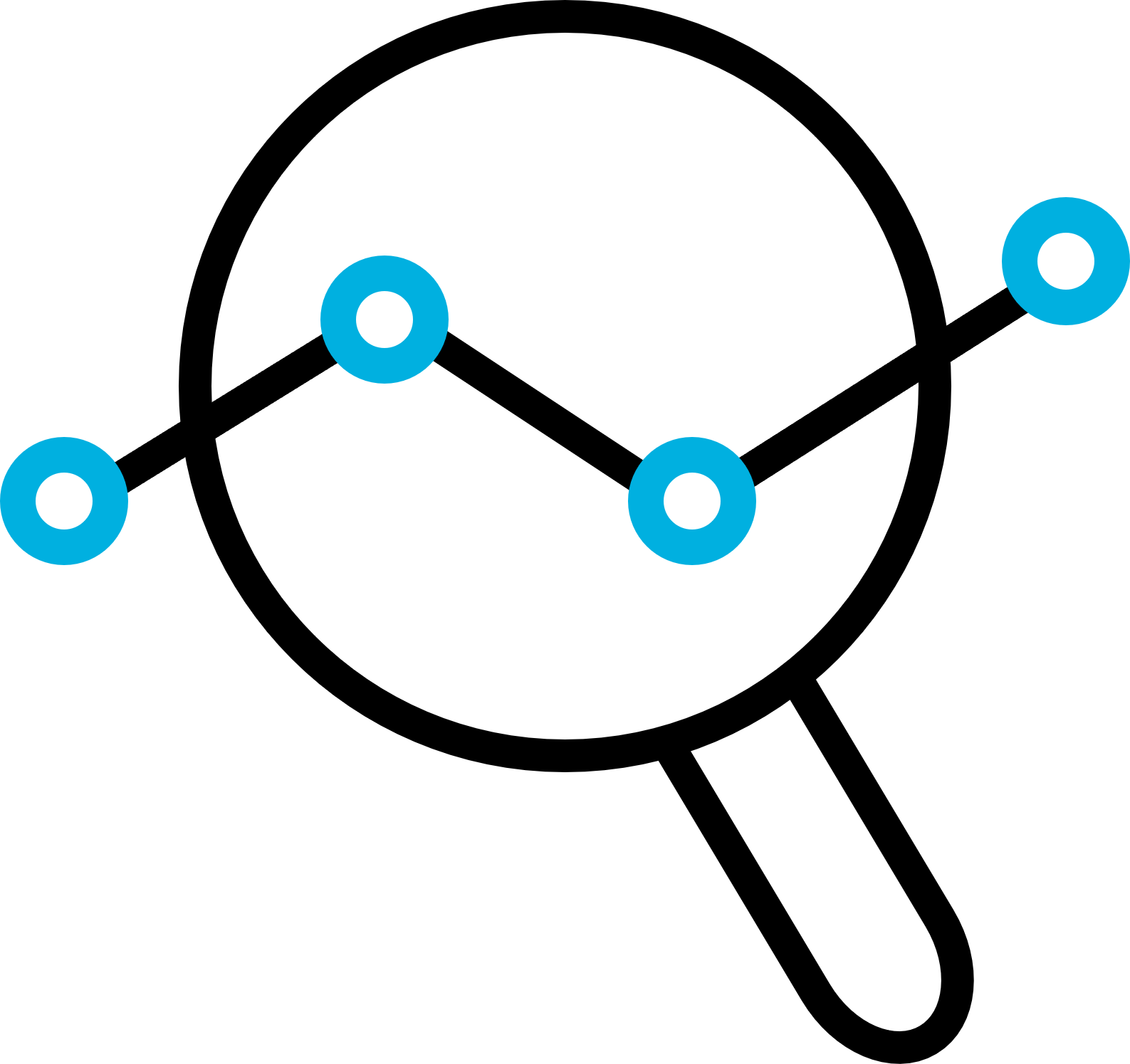 Coding agents
Literature (and industry) review
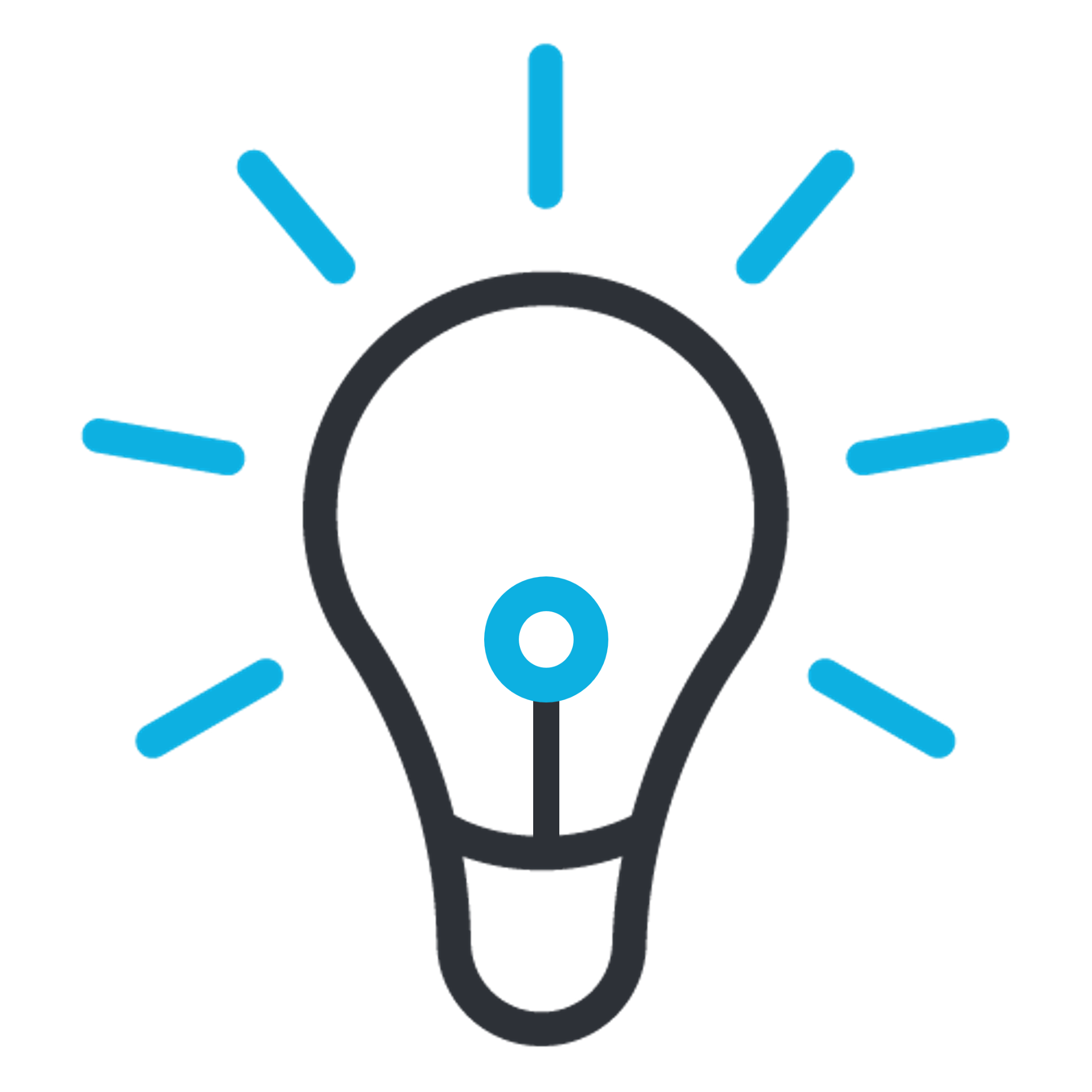 HumanEval Code Generation benchmark
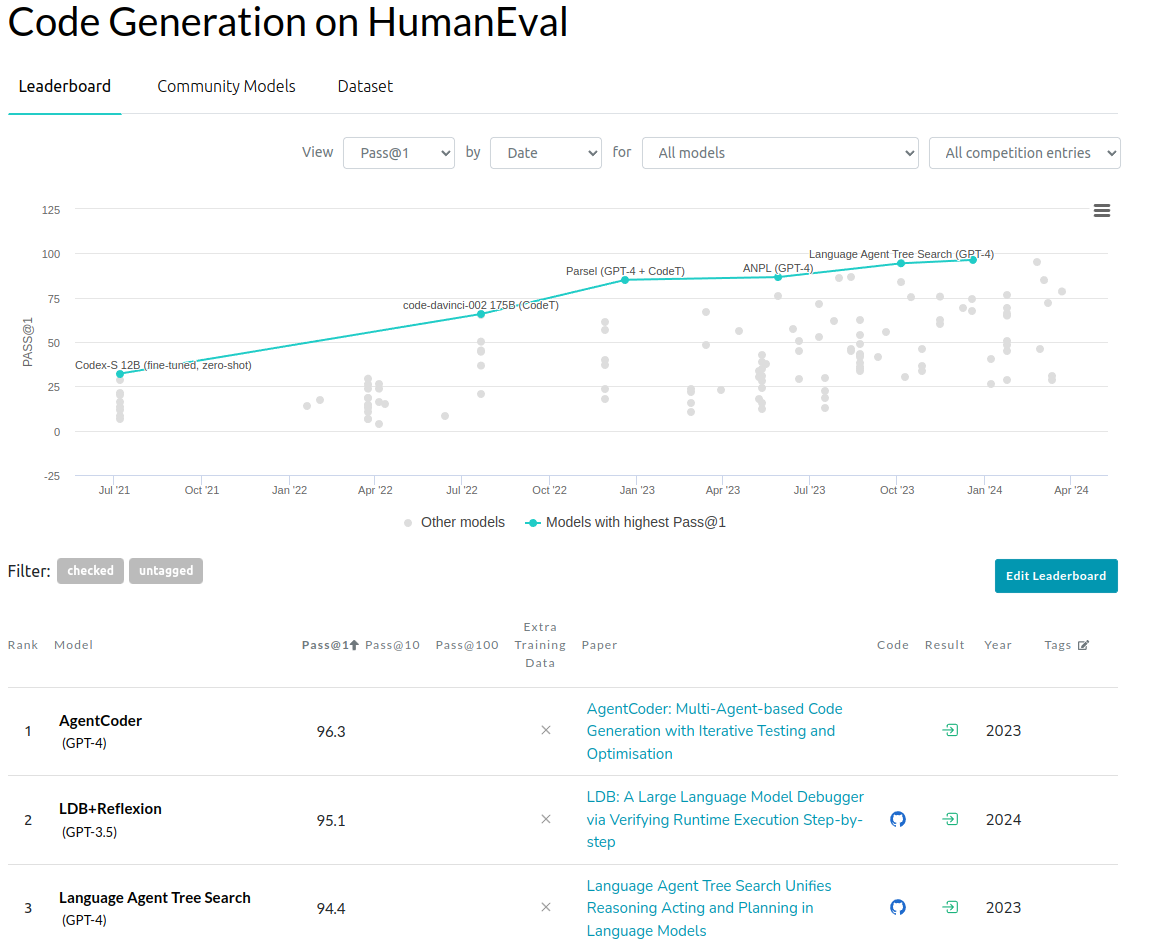 Source:  https://paperswithcode.com/sota/code-generation-on-humaneval
LDB: A Large Language Model Debugger via Verifying Runtime Execution Step by Step
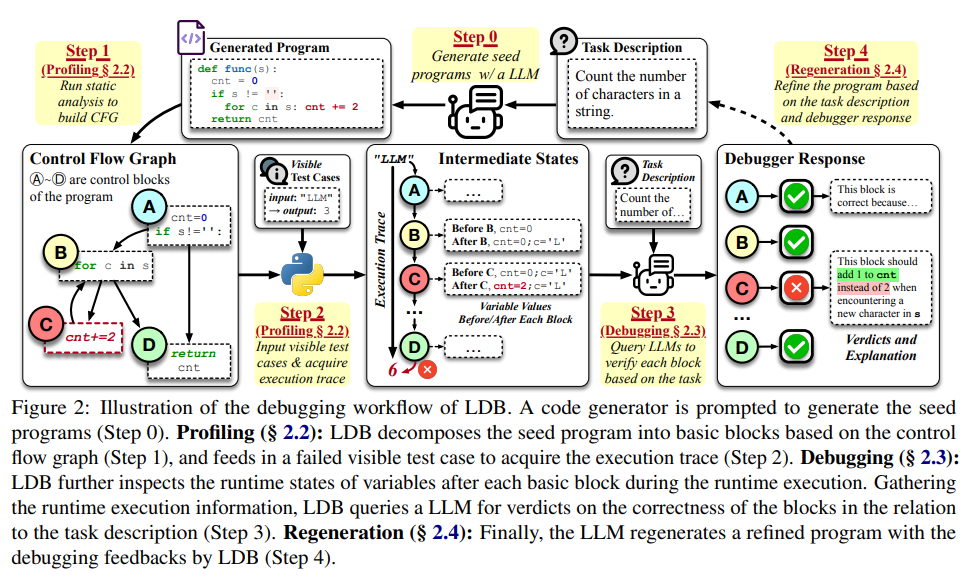 Source:  Zhong et al., “LDB: A Large Language Model Debugger via Verifying Runtime Execution Step by Step”, 2024
AgentCoder: Multiagent-Code Generation withIterative Testing and Optimisation
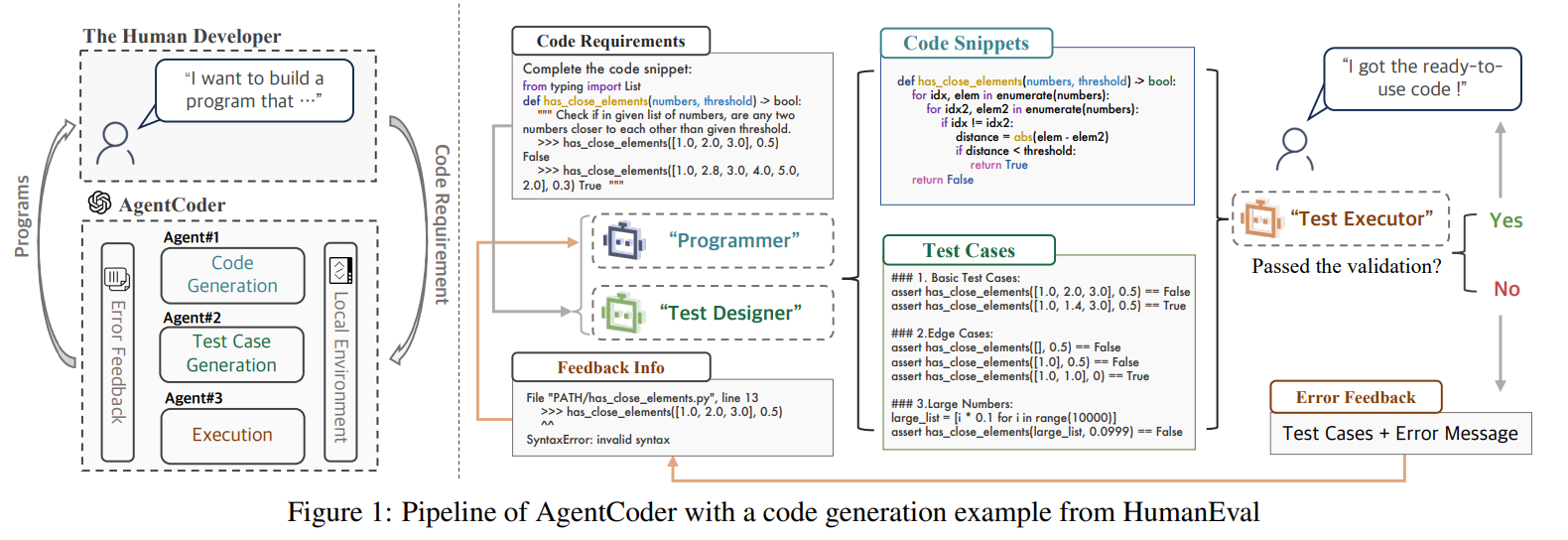 Source:  Huang et al., “AgentCoder: Multiagent-Code Generation with Iterative Testing and Optimisation”, 2024
GPT-Engineer
Similar to our solution: consists of planning, writing code and testing it in the loop
Asks questions for clarification
Generates documentation
Tries to execute the code
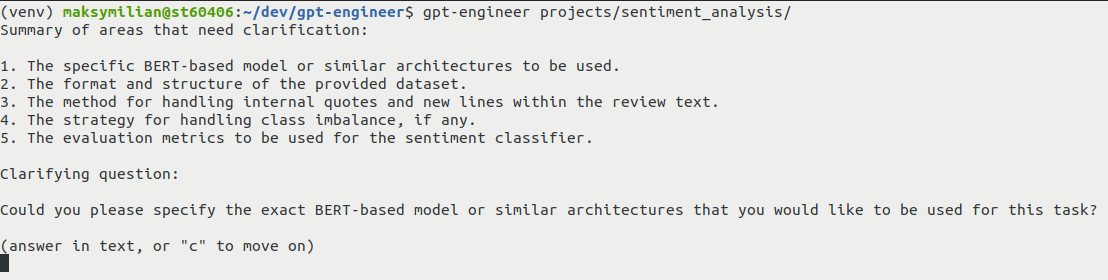 Source:  https://github.com/gpt-engineer-org/gpt-engineer
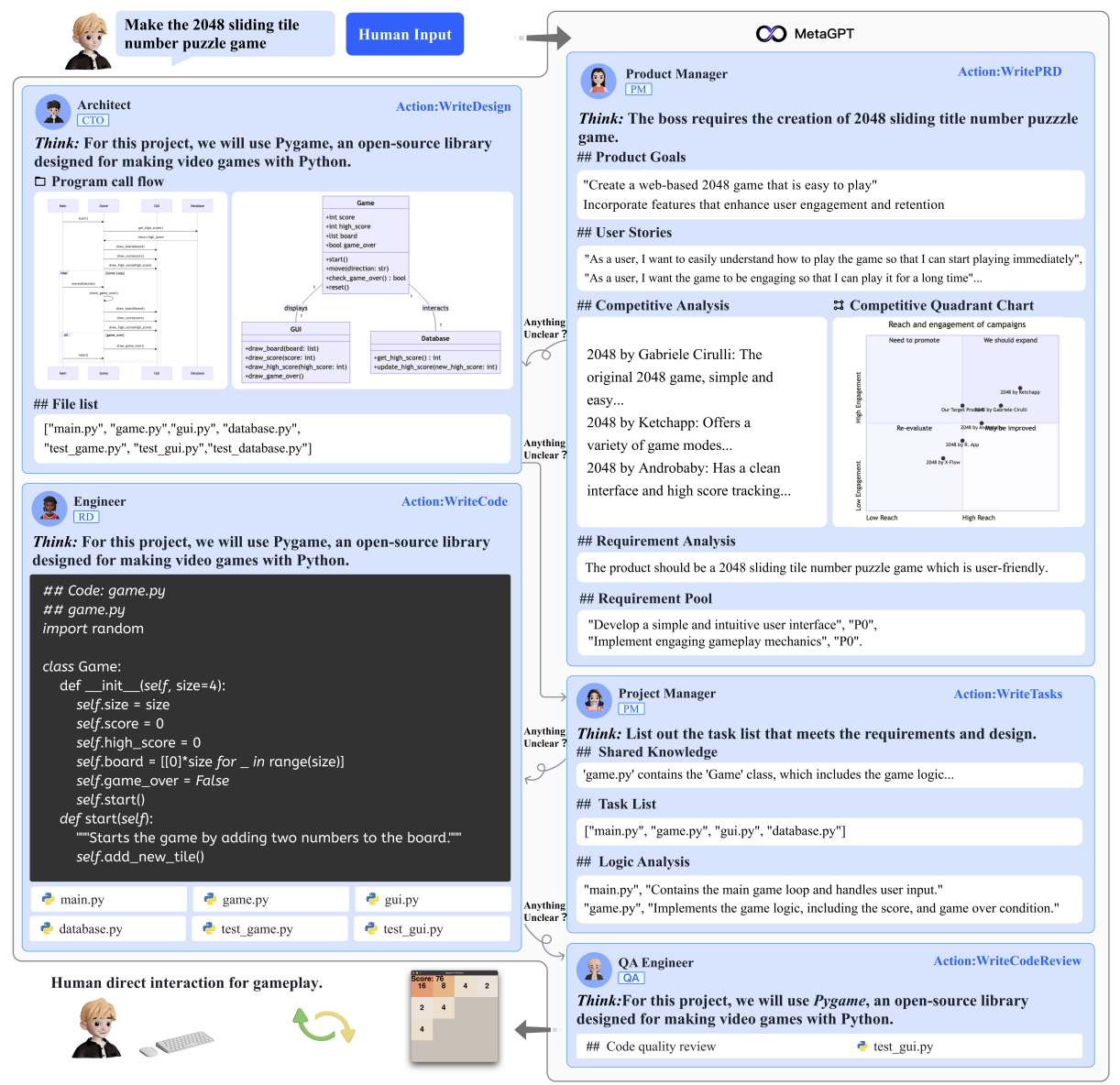 MetaGPT
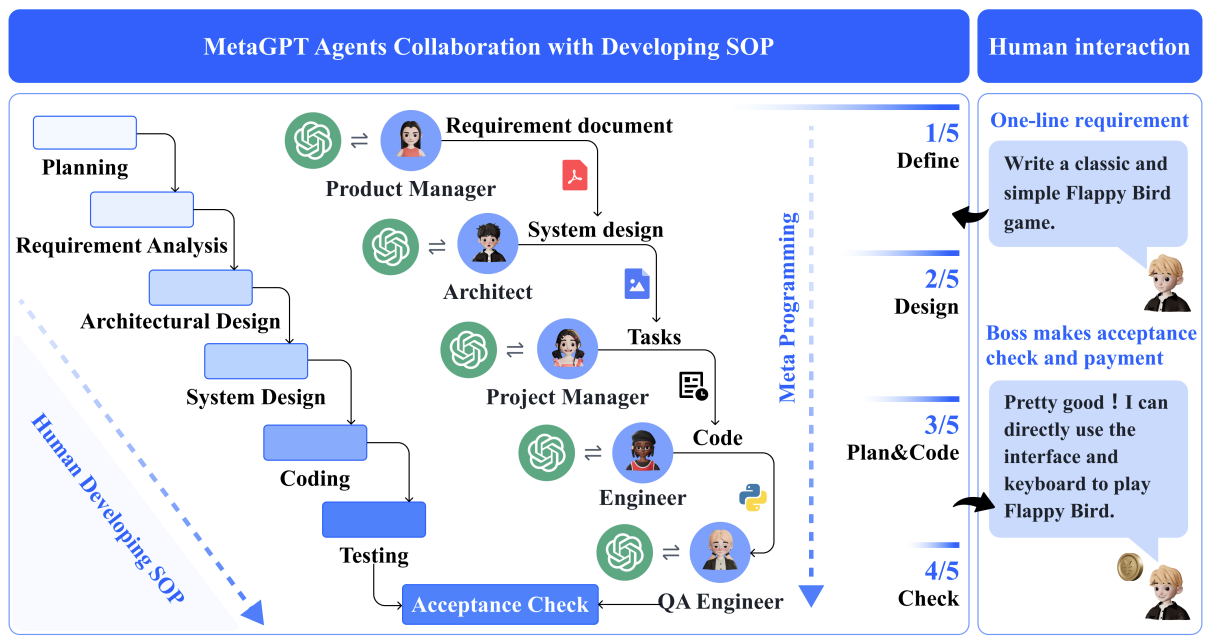 Source:  Hong et al., “MetaGPT: Meta Programming for Multi-Agent Collaborative Framework”, 2023
Devin
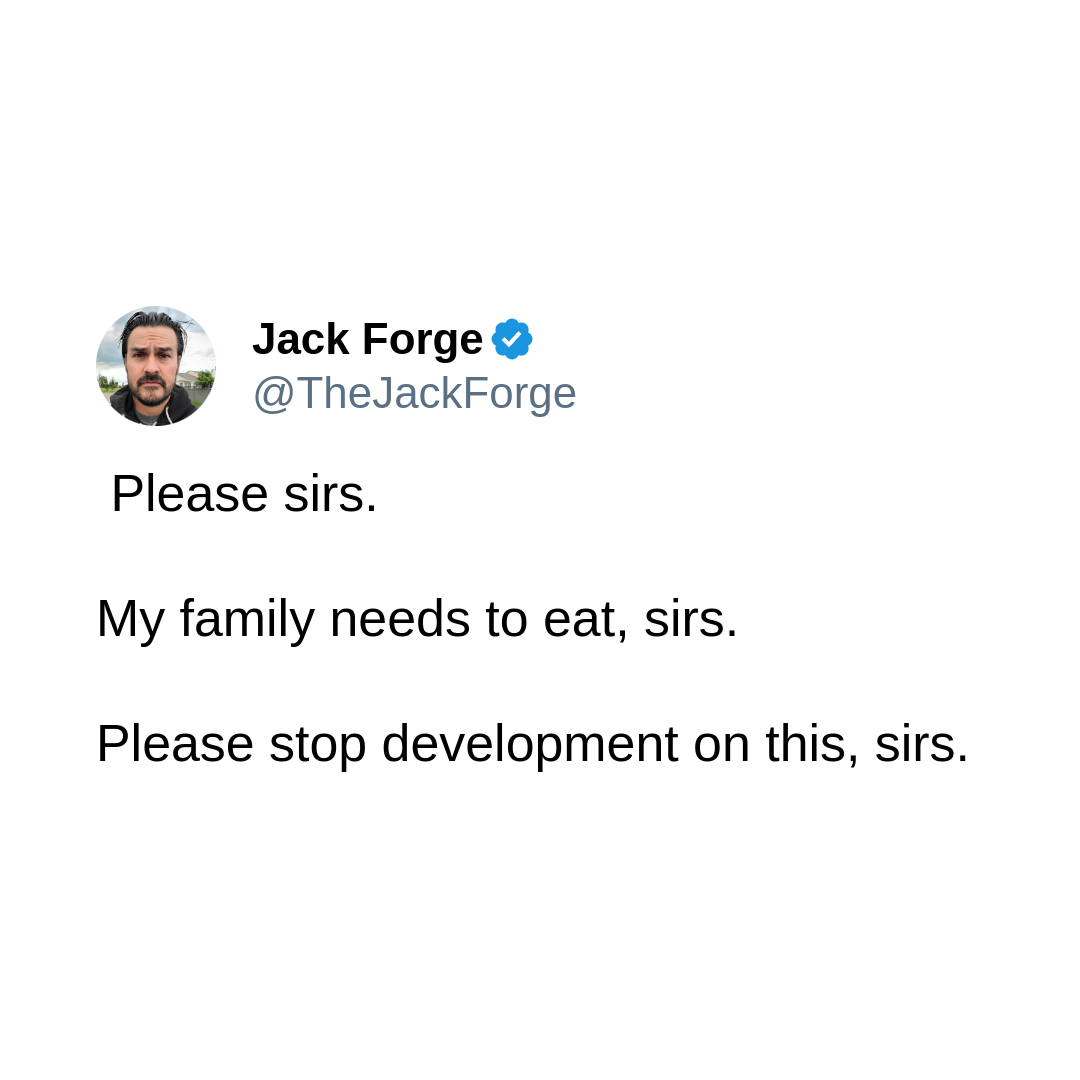 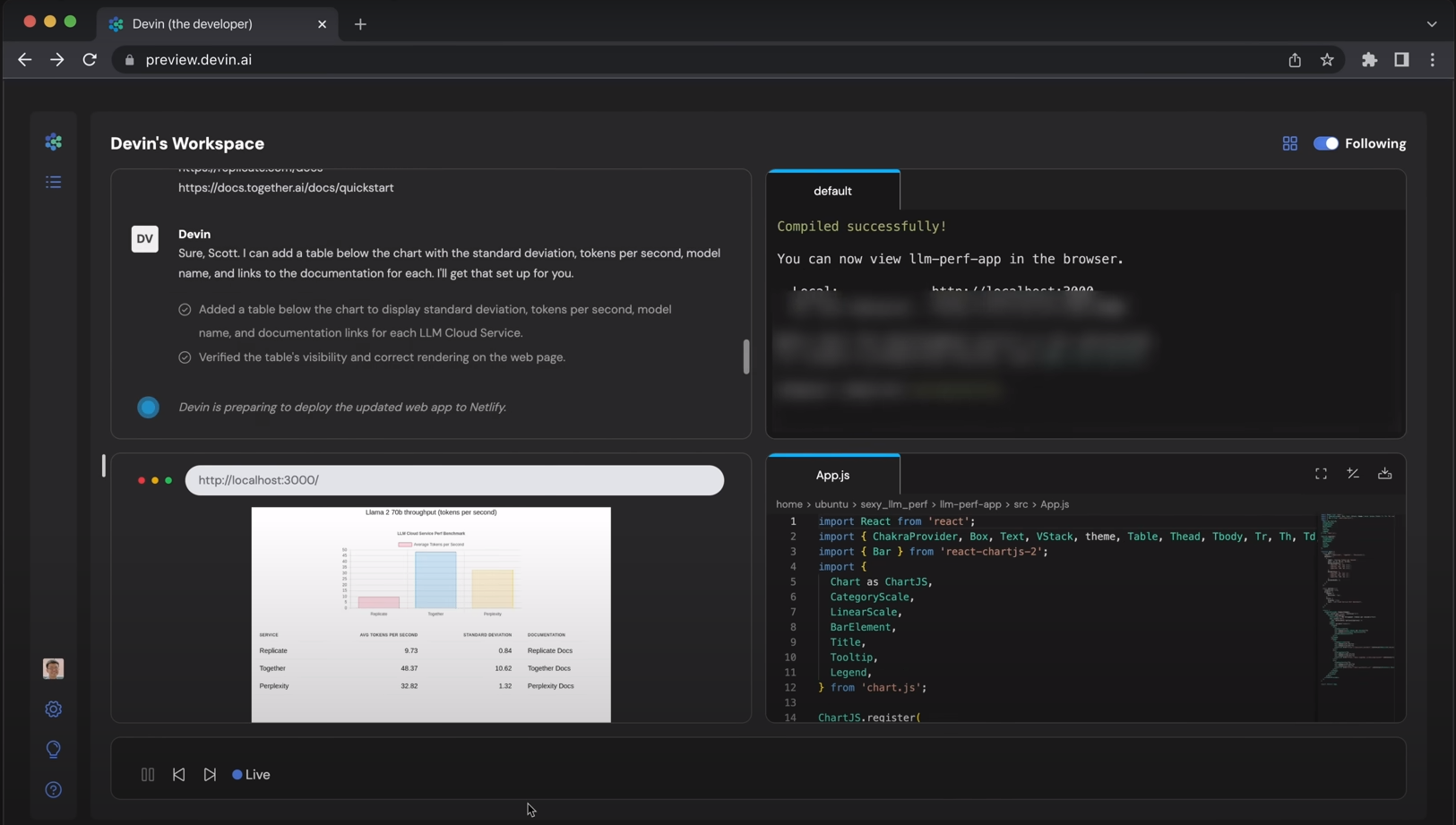 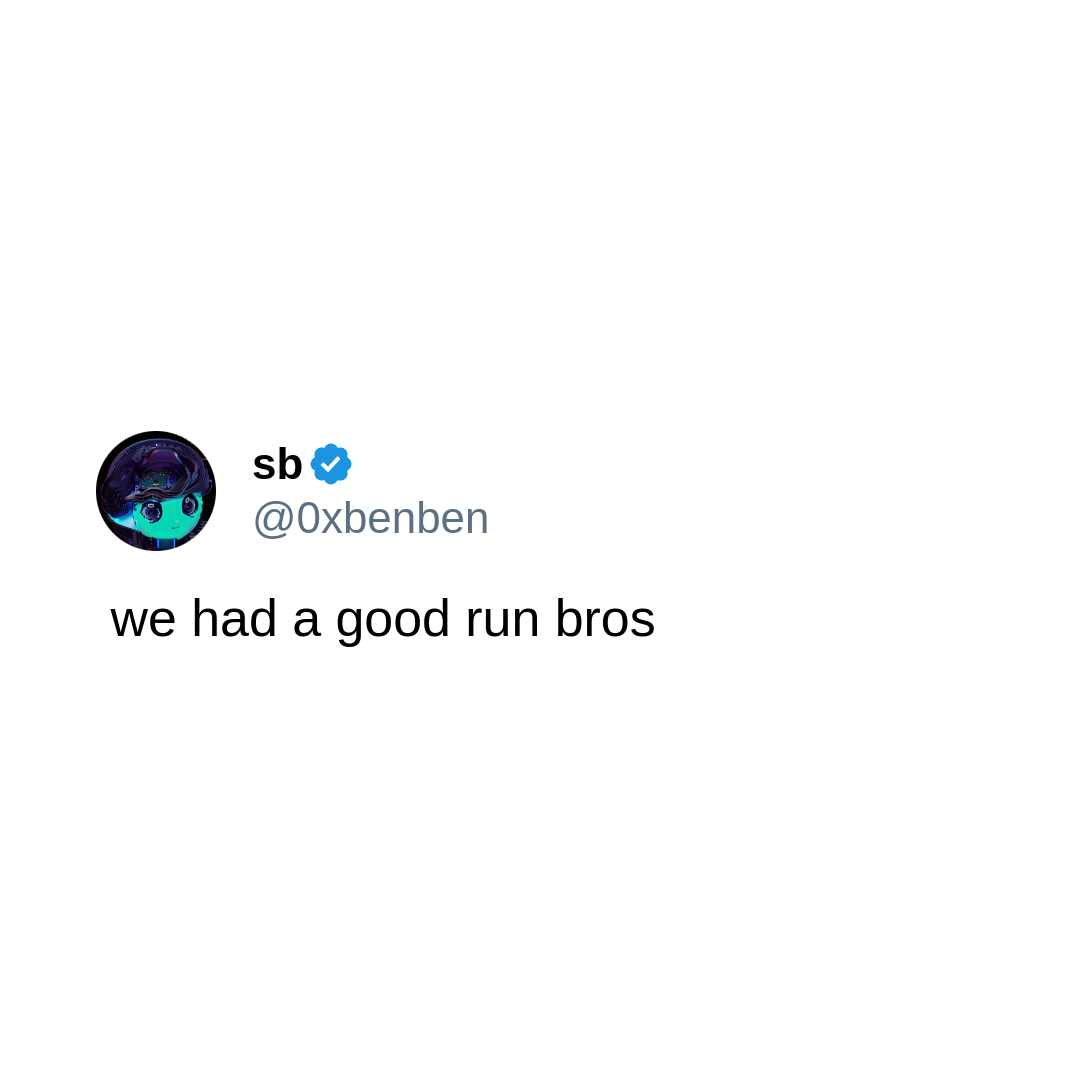 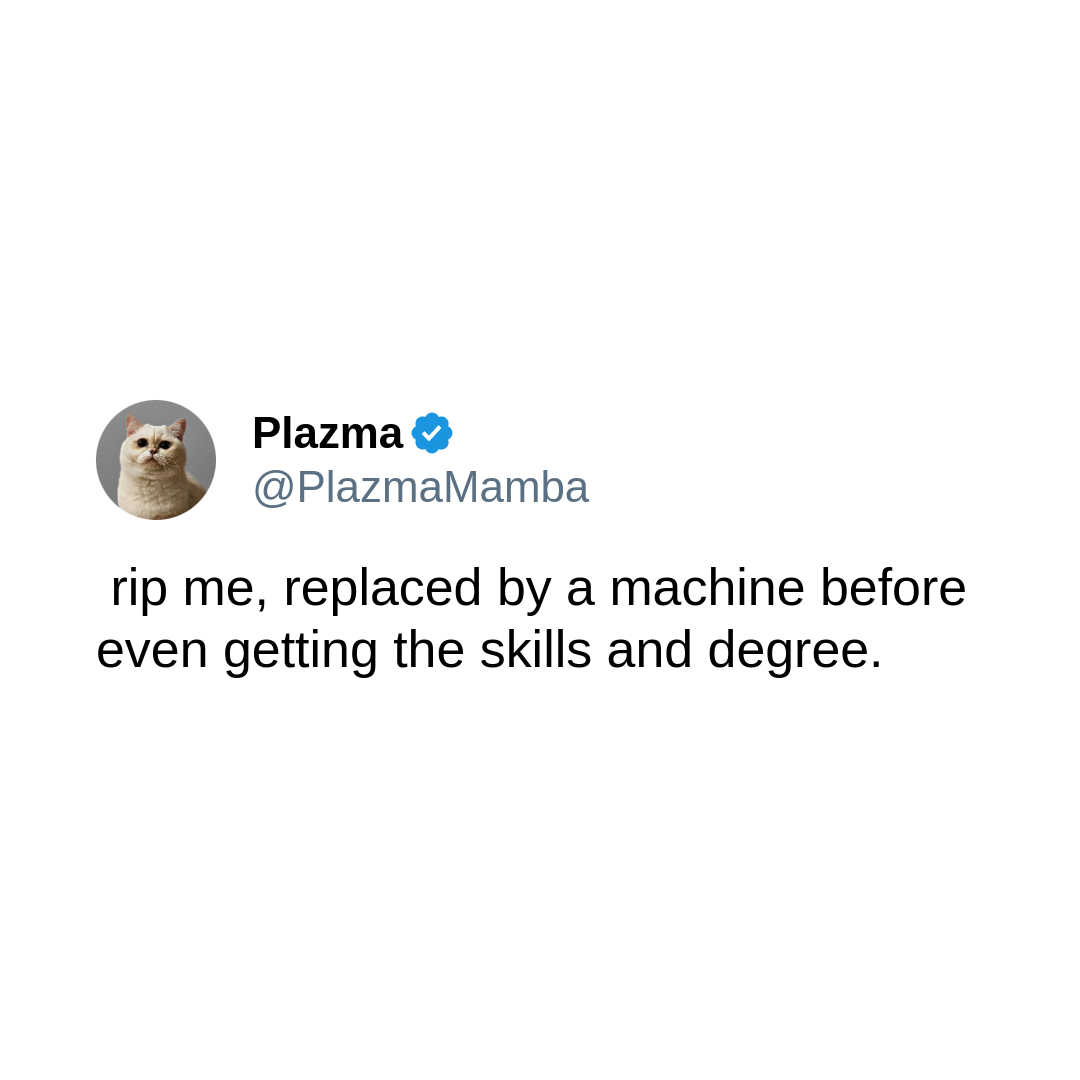 Source:  https://www.cognition-labs.com/introducing-devin
SWE-agent
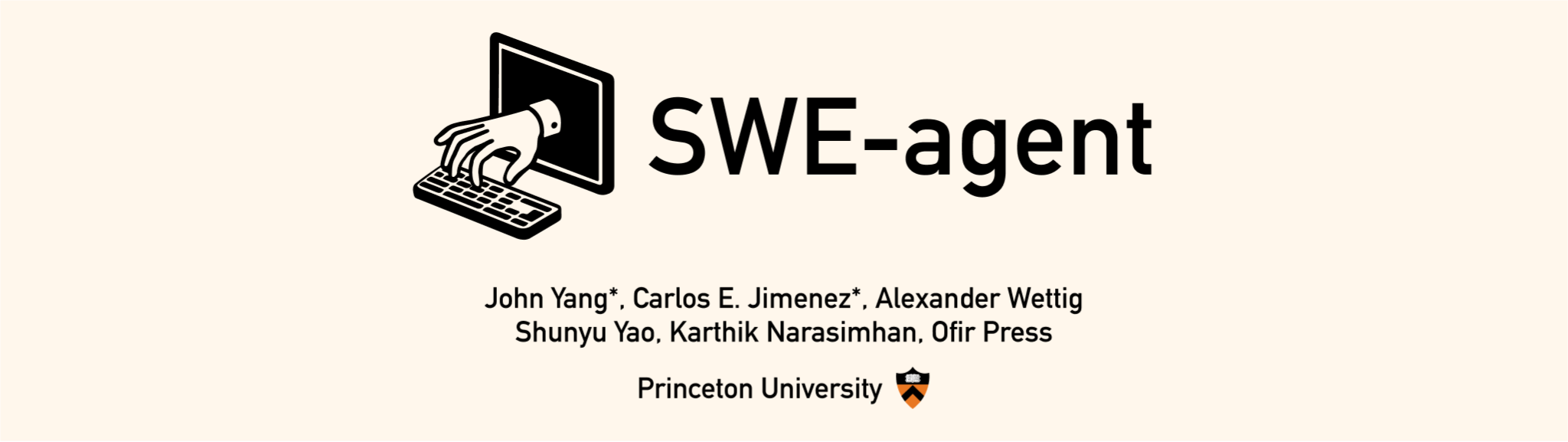 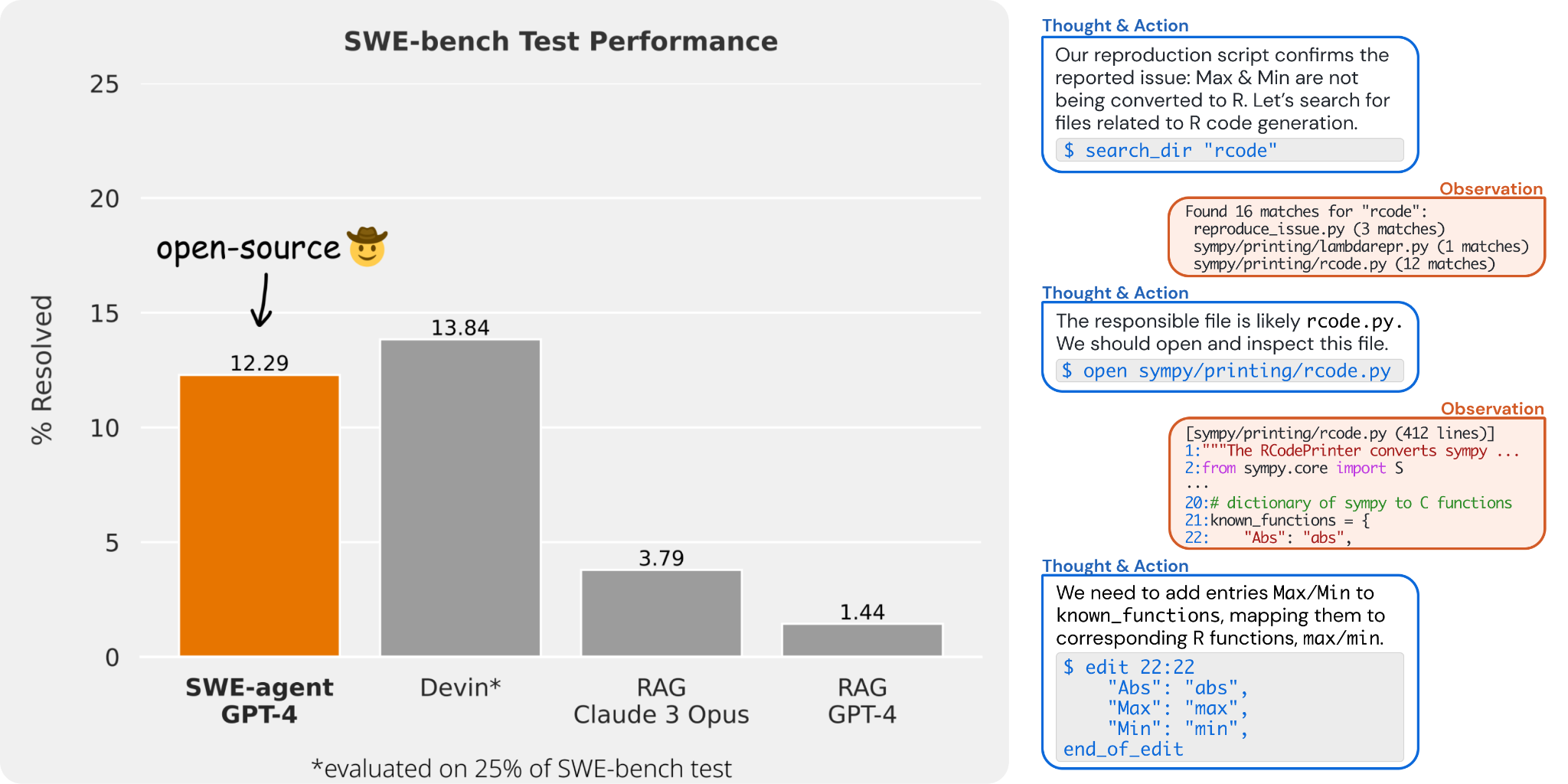 Source:  https://github.com/princeton-nlp/swe-agent
Coding Agents
My opinion?
For now, it only looks good on demos It’s good if you want to create a copy of Flappy Bird 🐦
But it will change sooner or later…
Source:  https://github.com/Codium-ai/pr-agent
Conclusions
My personal insights:
In-editor code completion tools will become a standard. Learn to use them now.
It's hard to find gems in this mess of AI-based coding tools, but it is certainly possible! Example: PR Agent
Coding agents are great for solving small, complex cases, but struggle with simpler tasks in huge repositories.
It's worth keeping up to date so you don't get left behind 😉
Conclusions
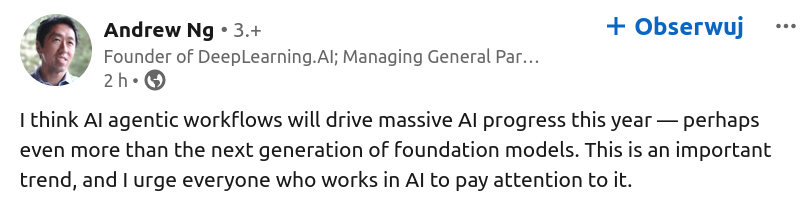 Thanks for listening!
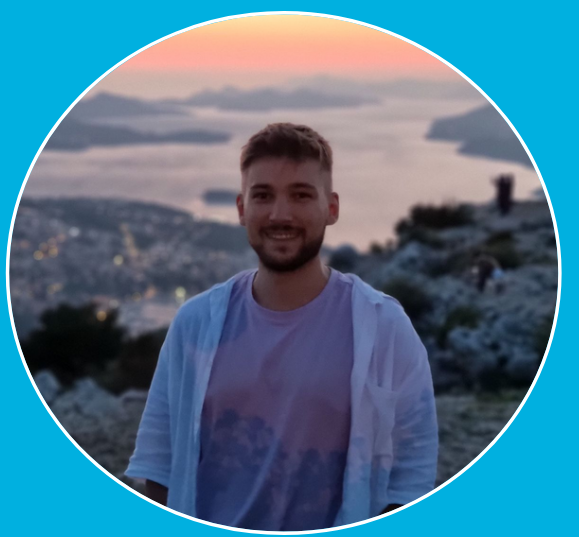 Maksymilian Operlejn
I am more than happy to connect!
maksymilian.operlejn@deepsense.ai
maks.operlejn@gmail.com